Diving Deep into a 
Quantum-Information-Processing Problem: 
Quantum Limits on the Performance of Linear Amplifiers

What’s the problem? 
Quantum limits on noise in 
(deterministic) phase-preserving linamps.  The whole story
Nondeterministic immaculate linamps

Carlton M. Caves
Center for Quantum Information and Control, University of New Mexico
http://info.phys.unm.edu/~caves

Co-workers: J. Combes, Z. Jiang, A. P. Lund, S. Pandey, M. Piani, T. C. Ralph, N. Walk
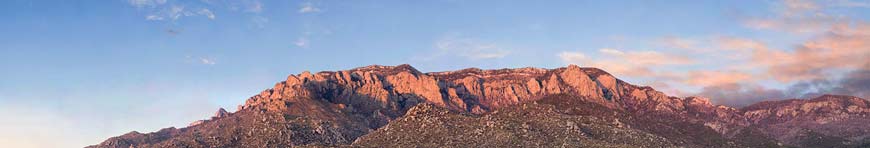 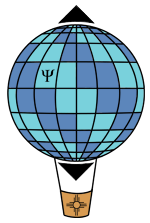 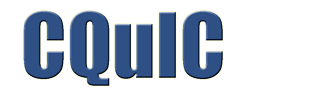 Center for Quantum Information and Control
TexPoint fonts used in EMF. 
Read the TexPoint manual before you delete this box.: AAA
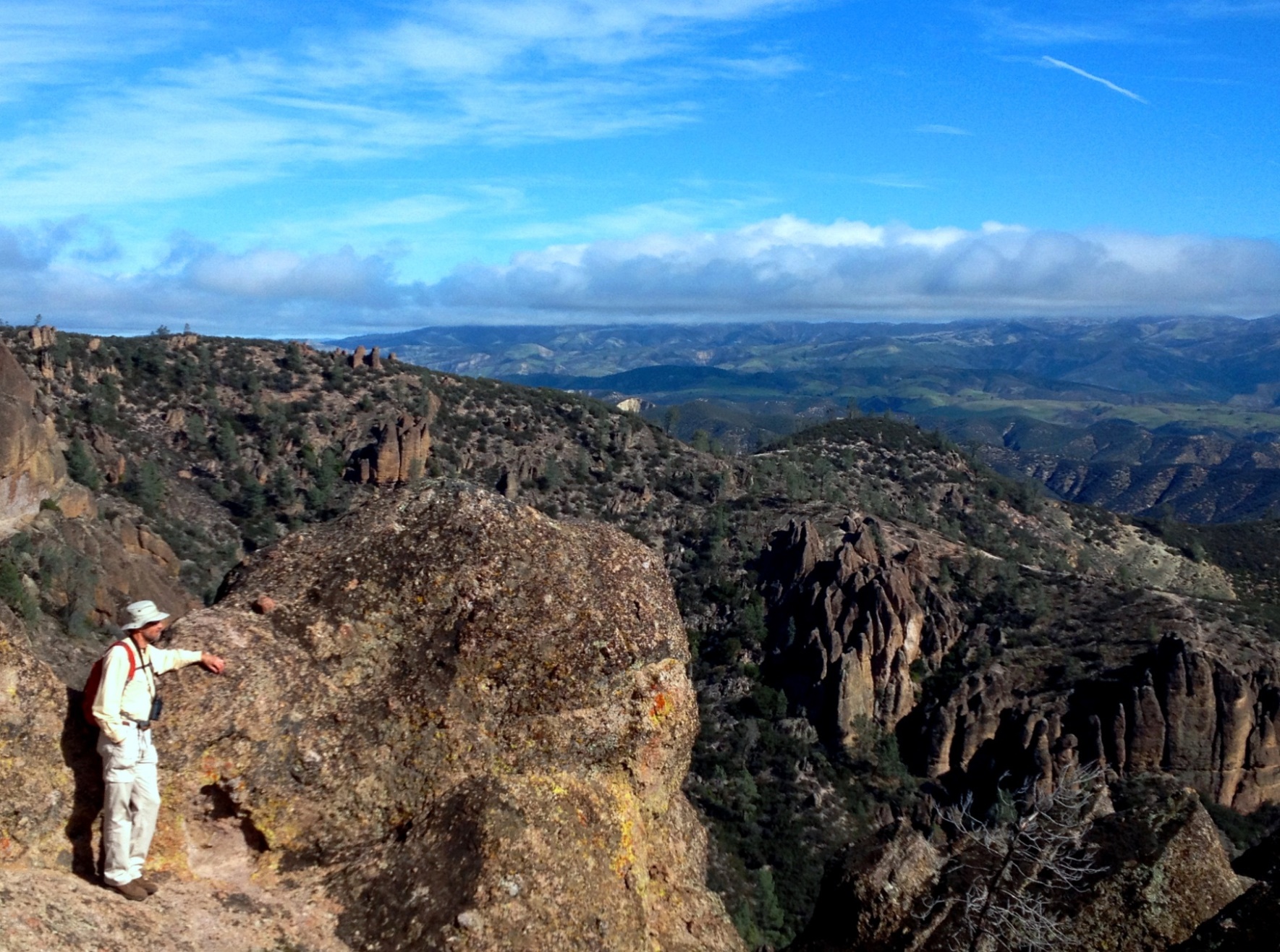 I.  What’s the problem?
Pinnacles National Park
Central California
(Deterministic) phase-preserving linear amplifiers
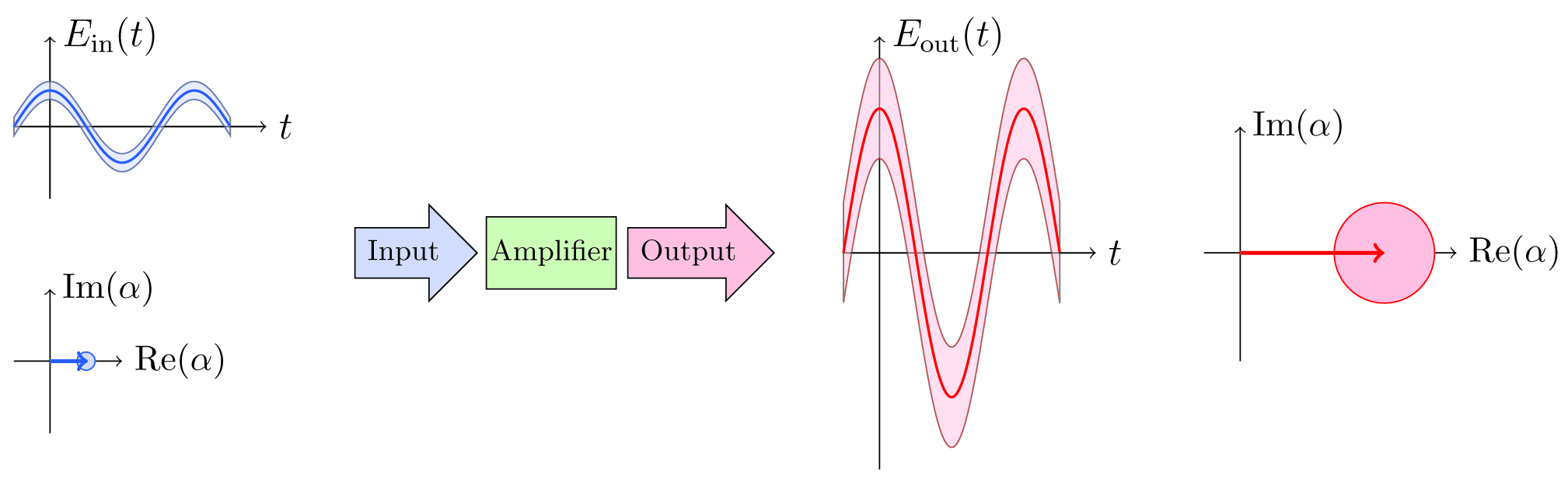 Ball-and-stick (lollipop) diagram
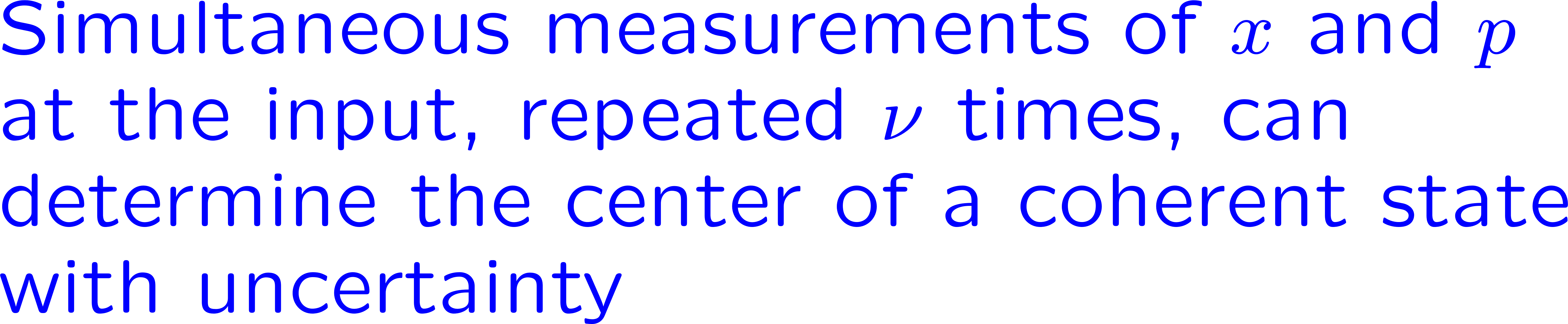 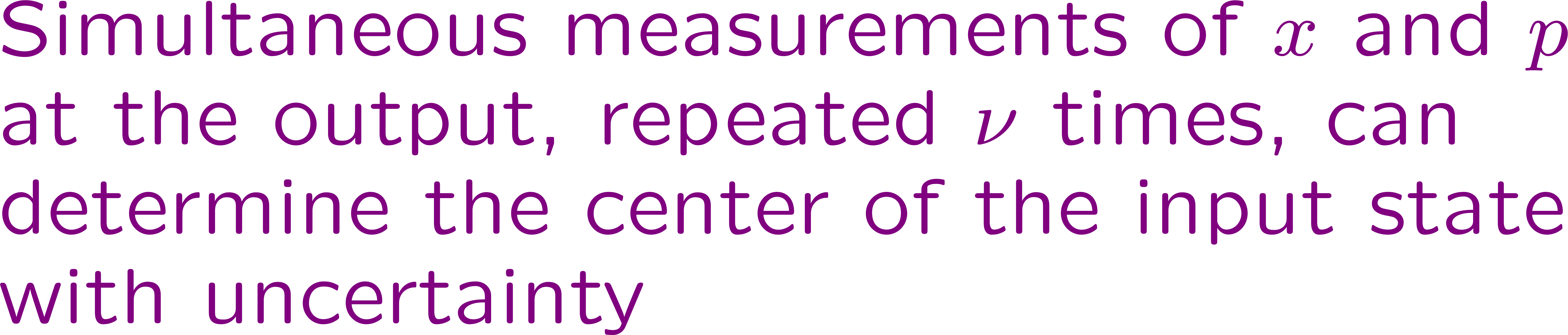 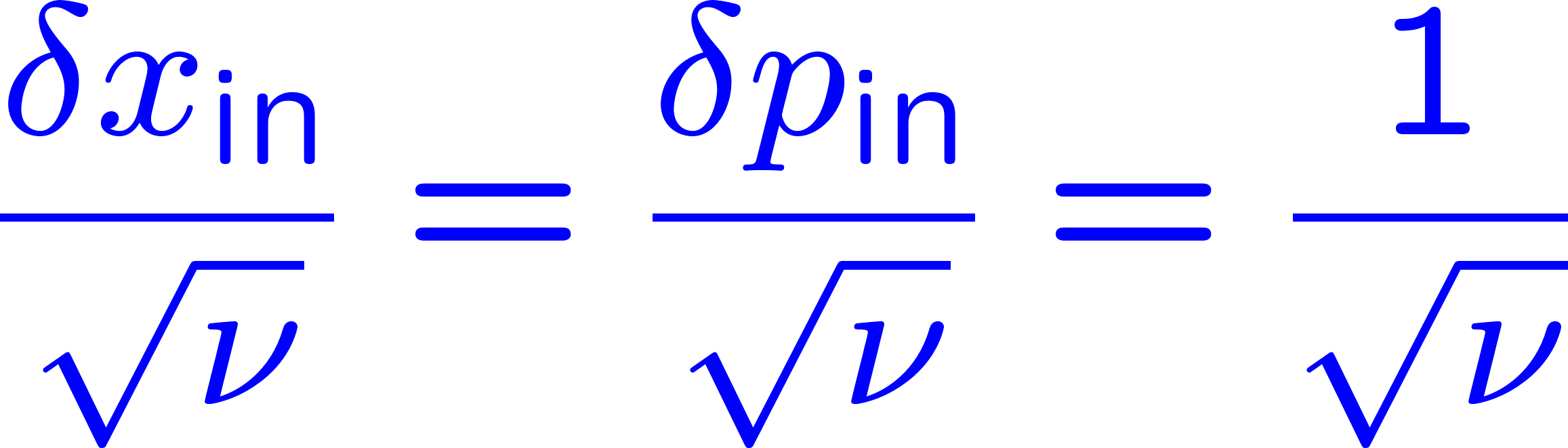 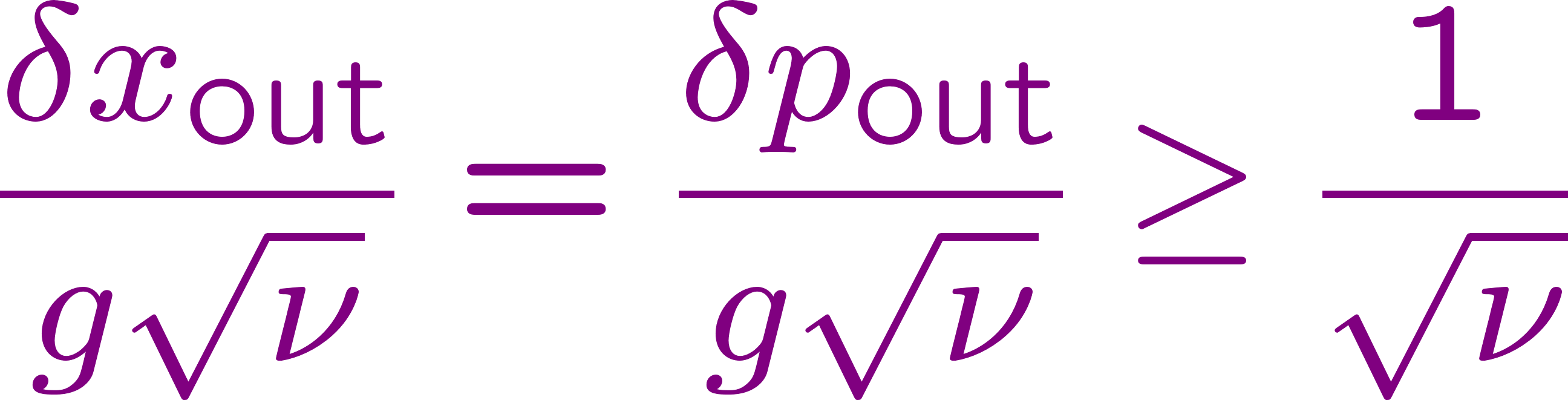 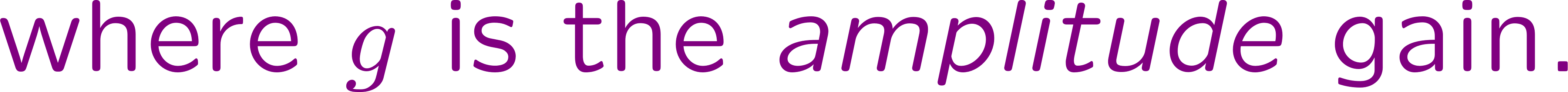 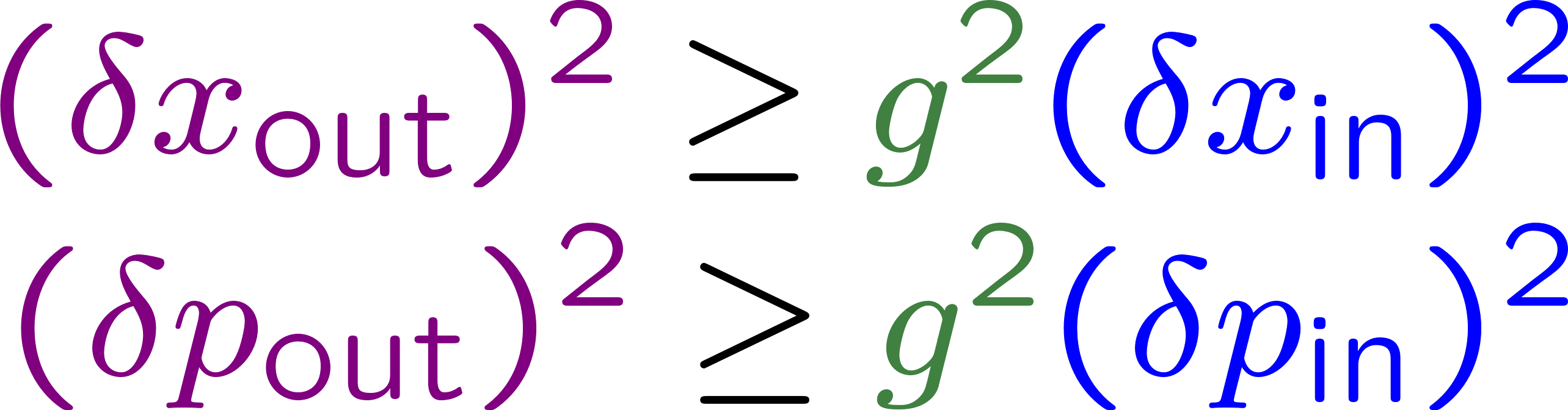 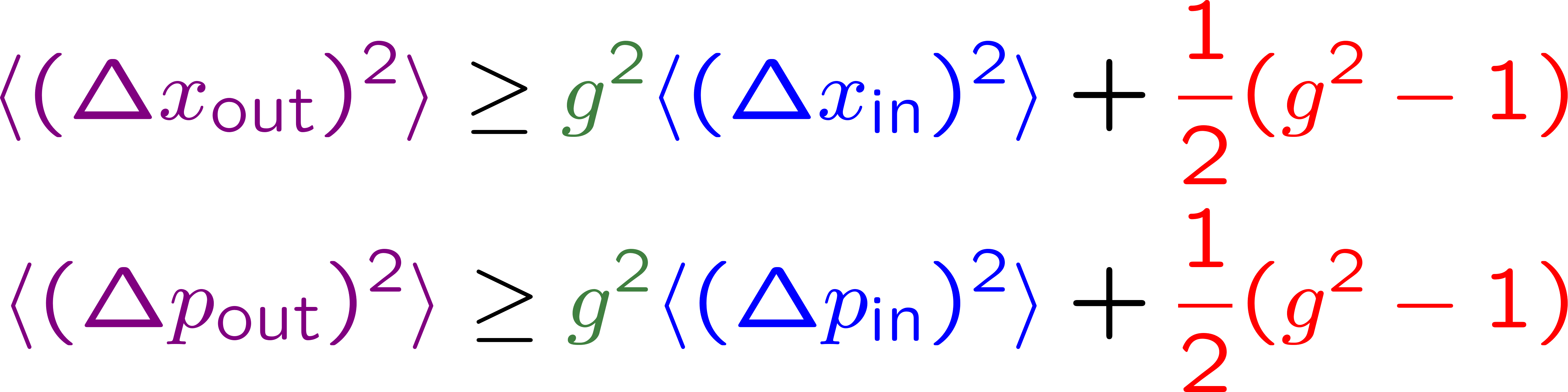 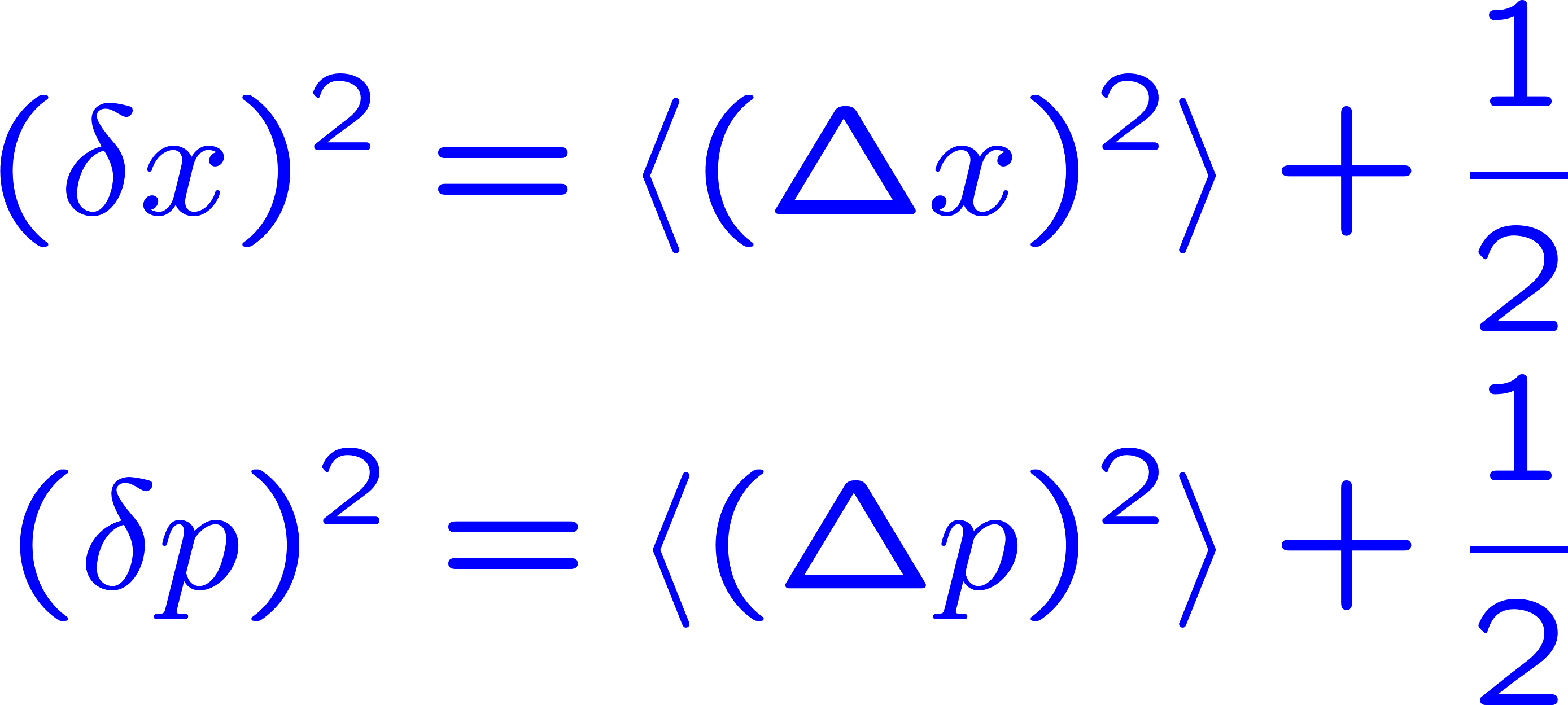 (Nondeterministic) immaculate linear amplifiers
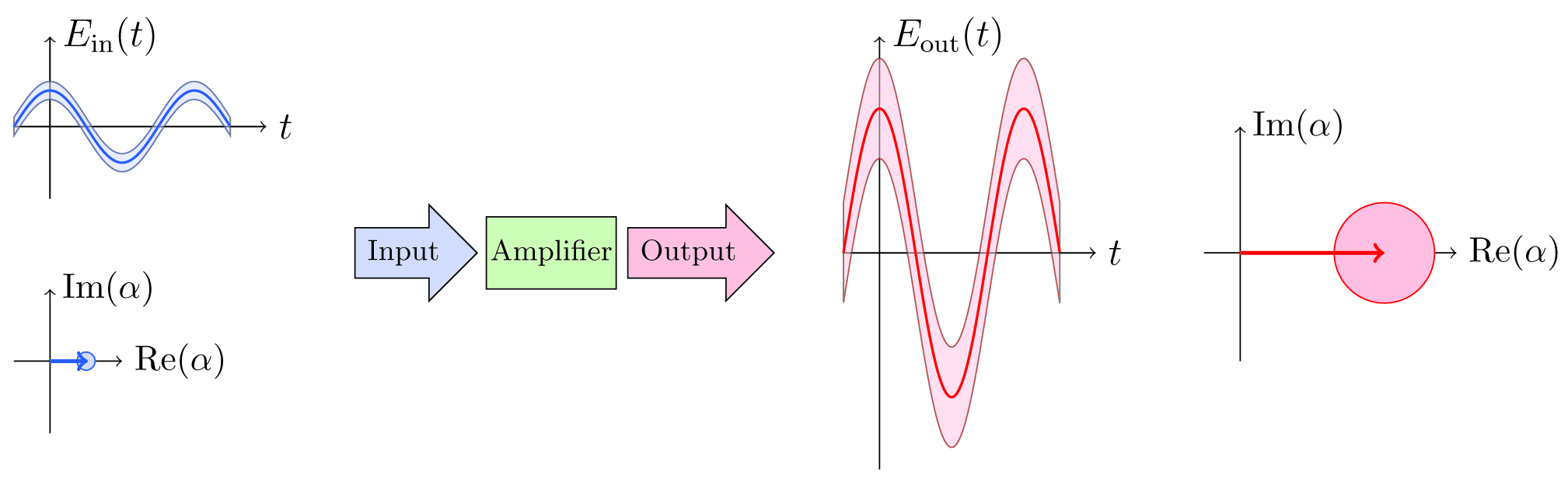 Ball-and-stick (lollipop) diagram
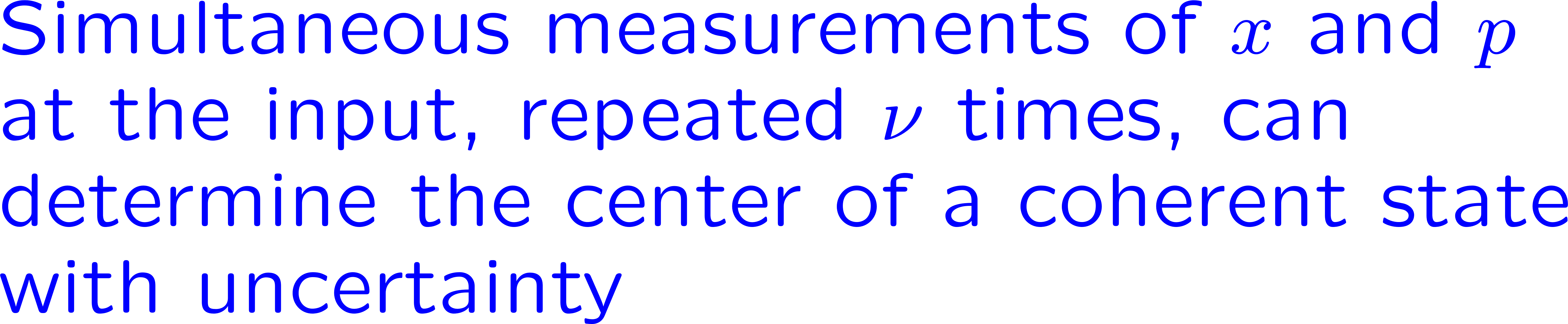 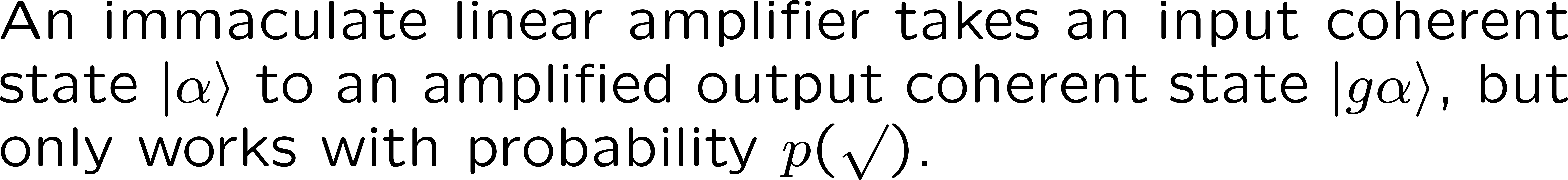 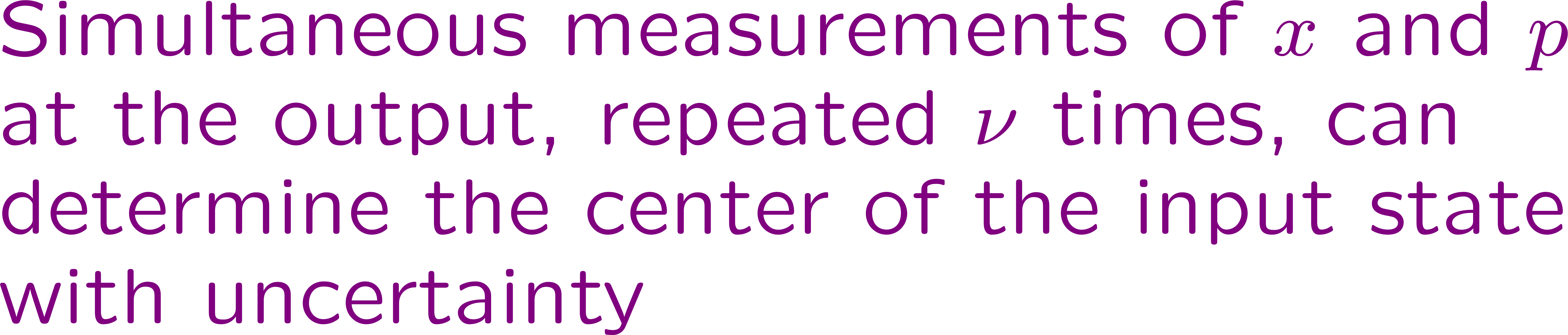 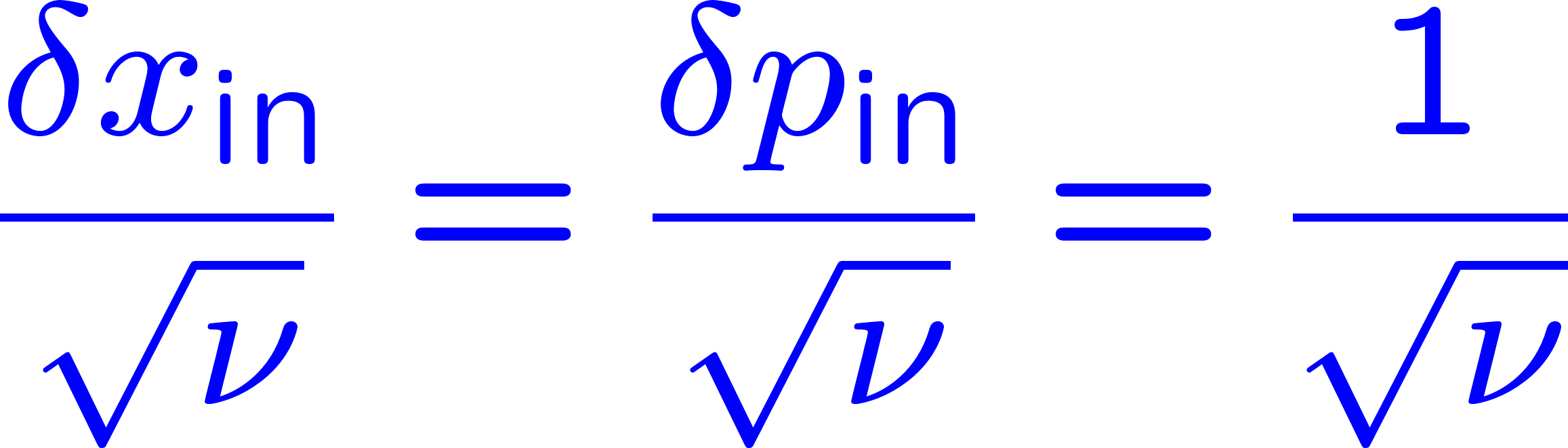 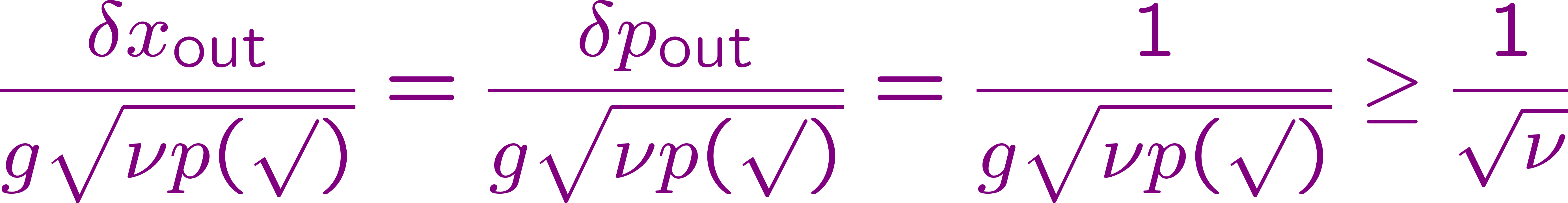 This is a distinguishability argument that turns out to be radically inadequate.
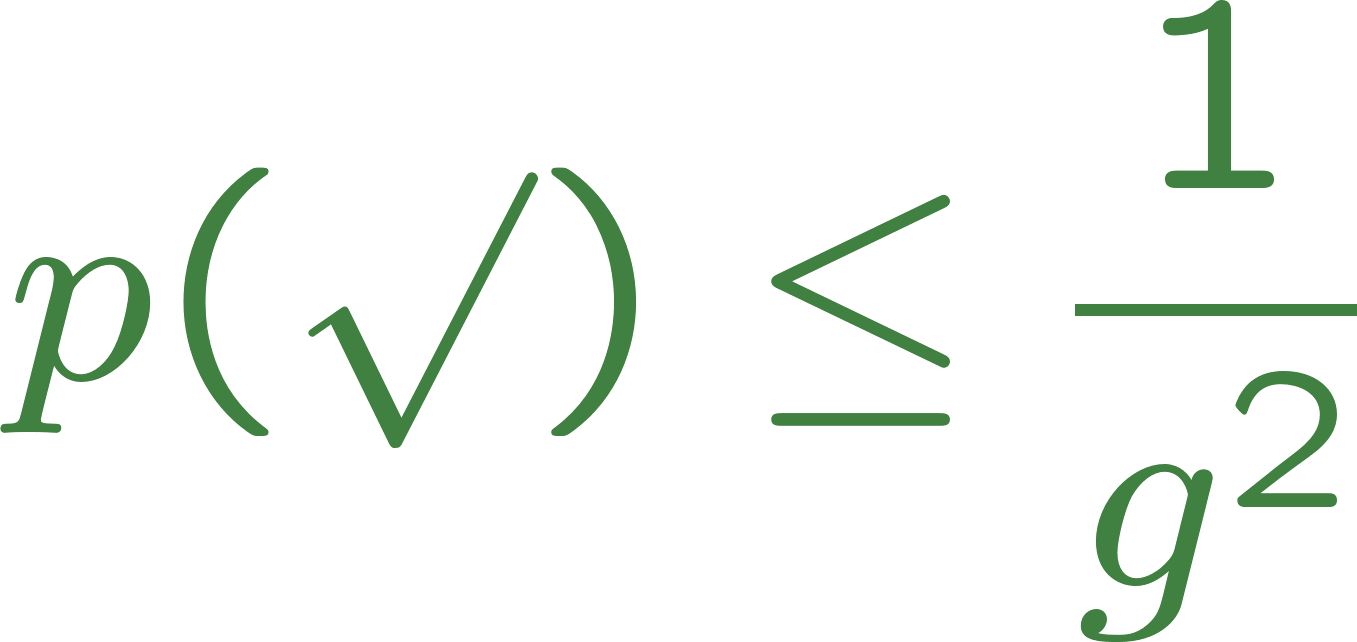 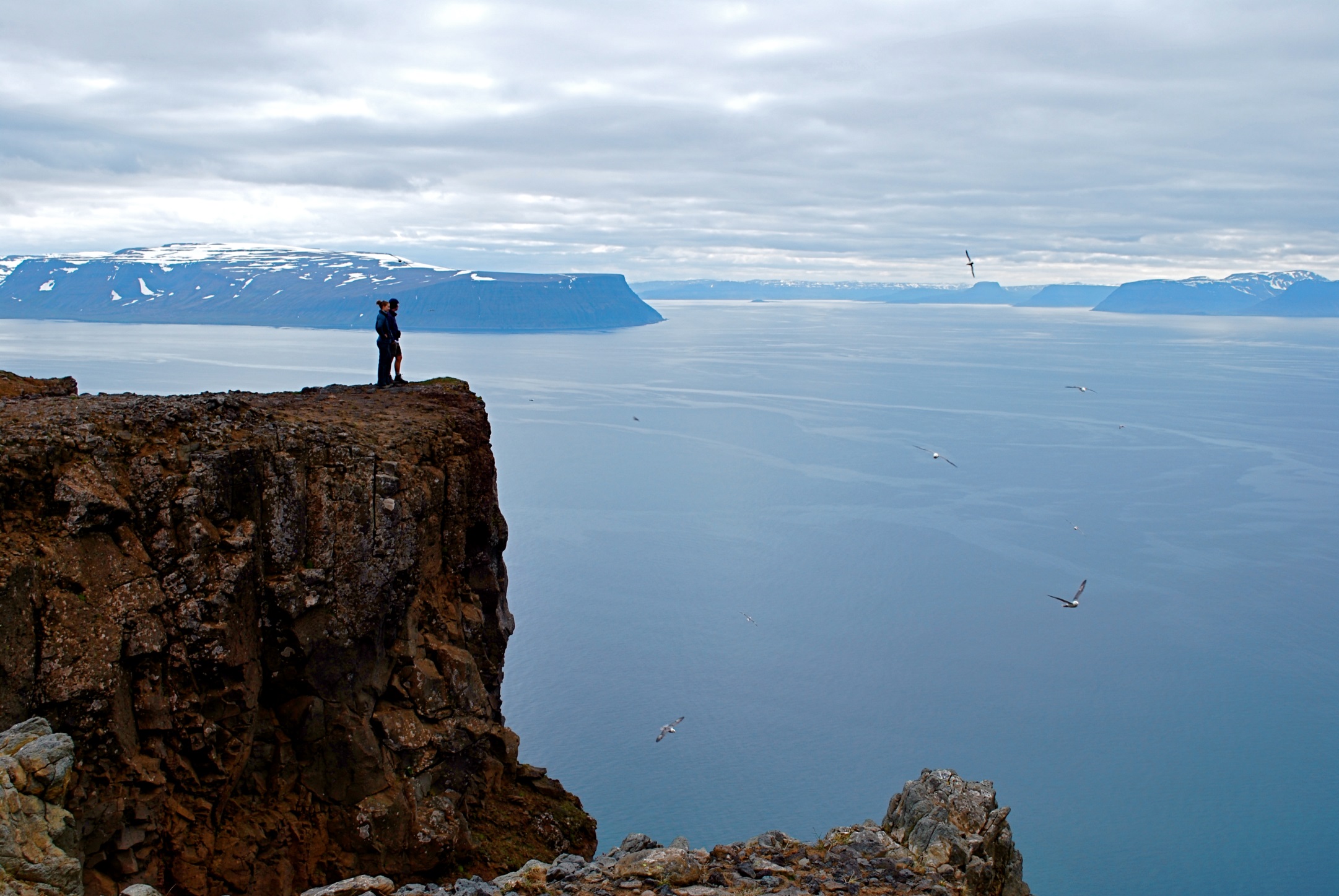 II.  Quantum limits on noise in (deterministic) phase-preserving linamps.  The whole story
Holstrandir Peninsula overlooking Ísafjarðardjúp 
Westfjords, Iceland
Phase-preserving linear amplifiers
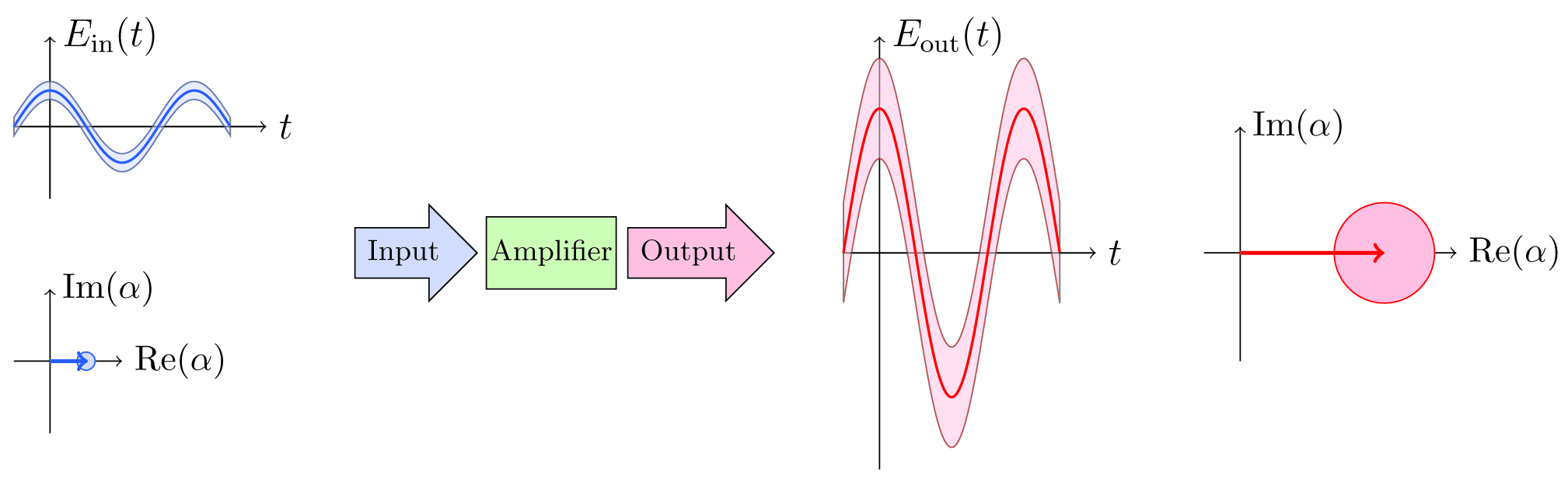 Ball-and-stick (lollipop) diagram
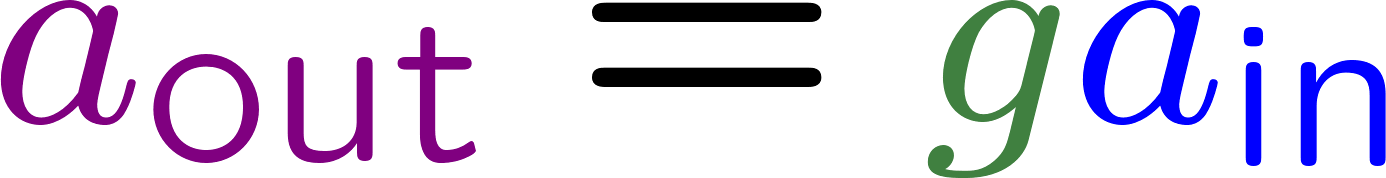 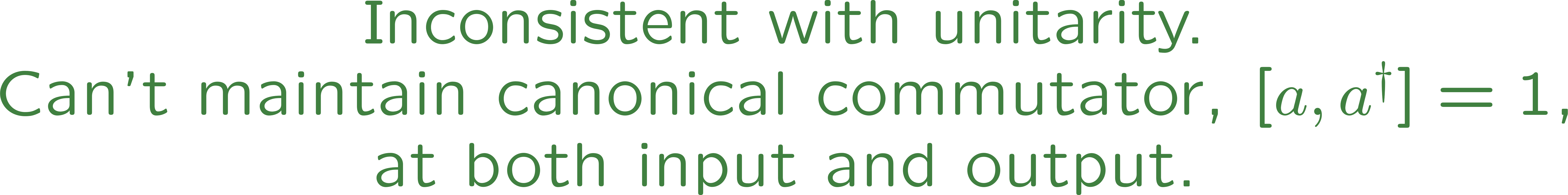 Phase-preserving linear amplifiers
added-noise operator
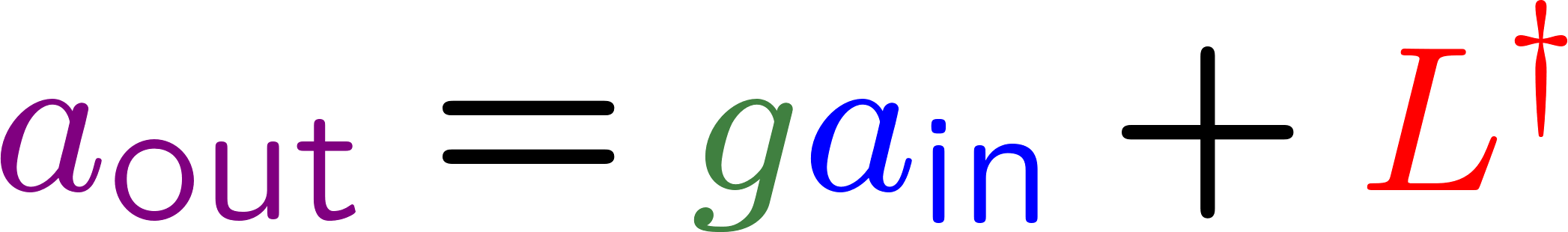 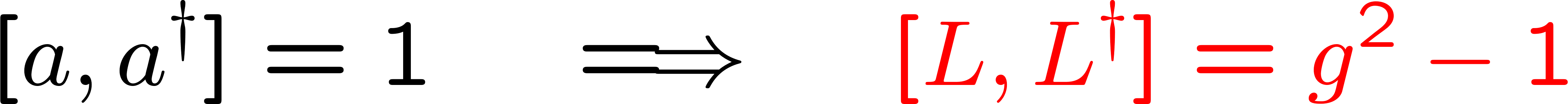 output 
noise
input 
noise
added 
noise
gain
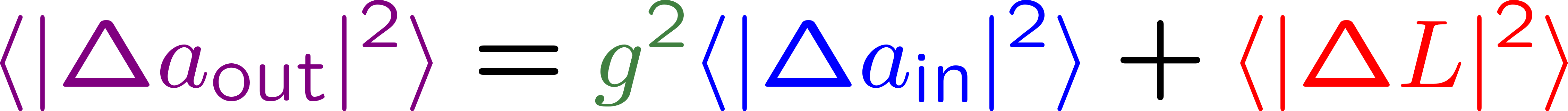 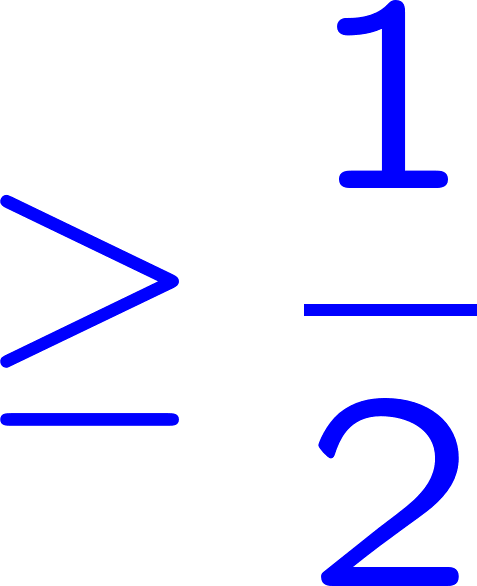 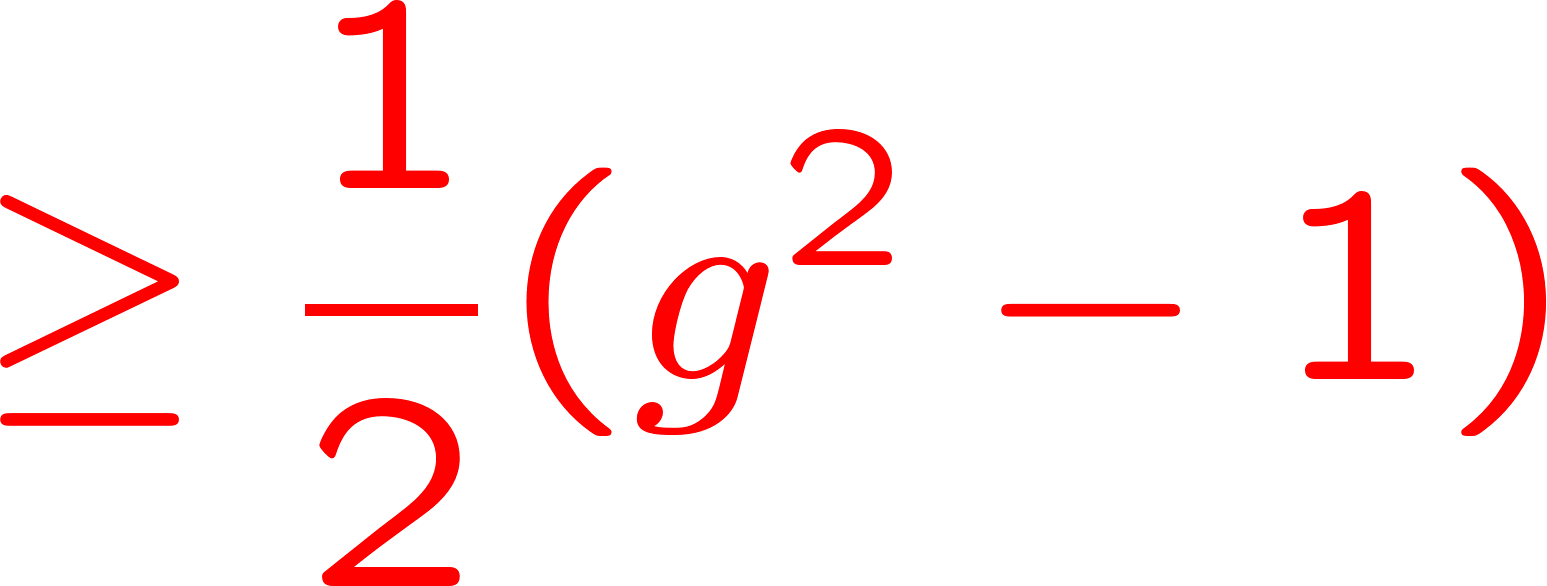 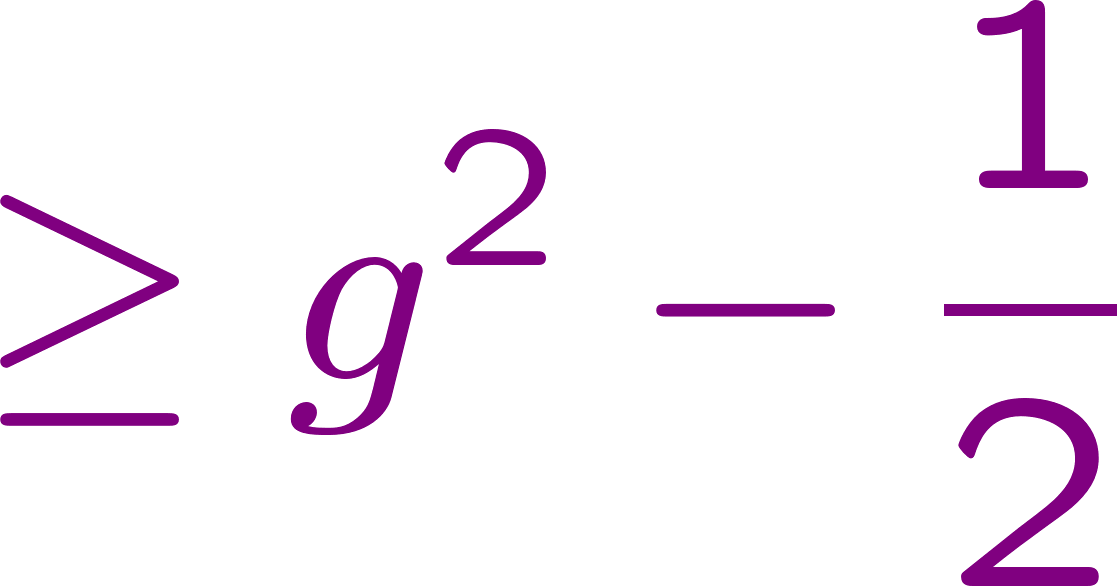 Zero-point noise
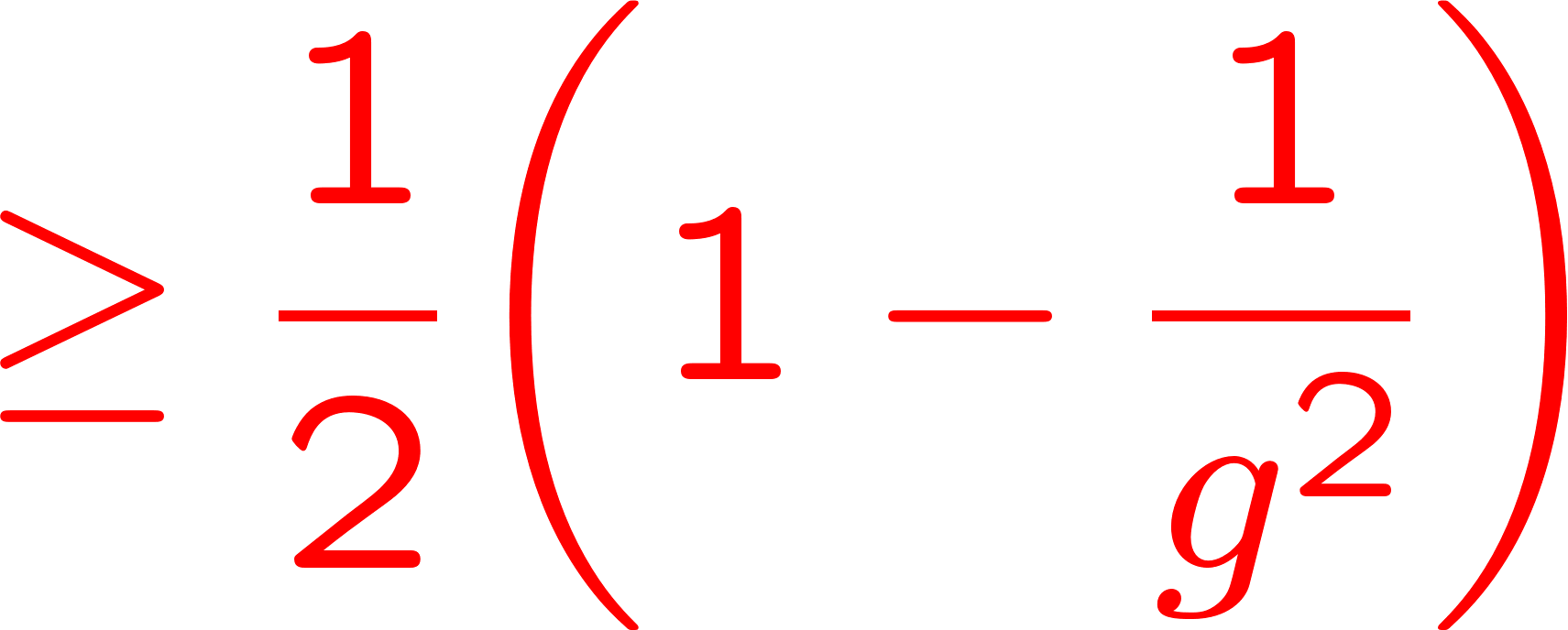 Refer 
noise 
to input
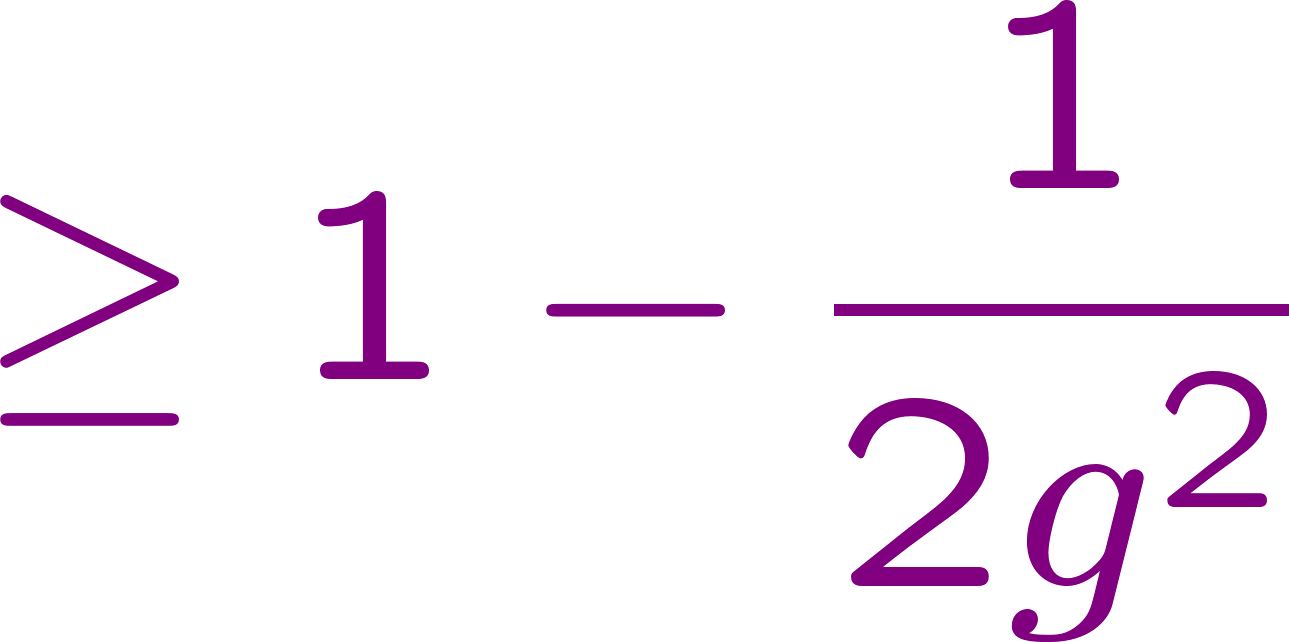 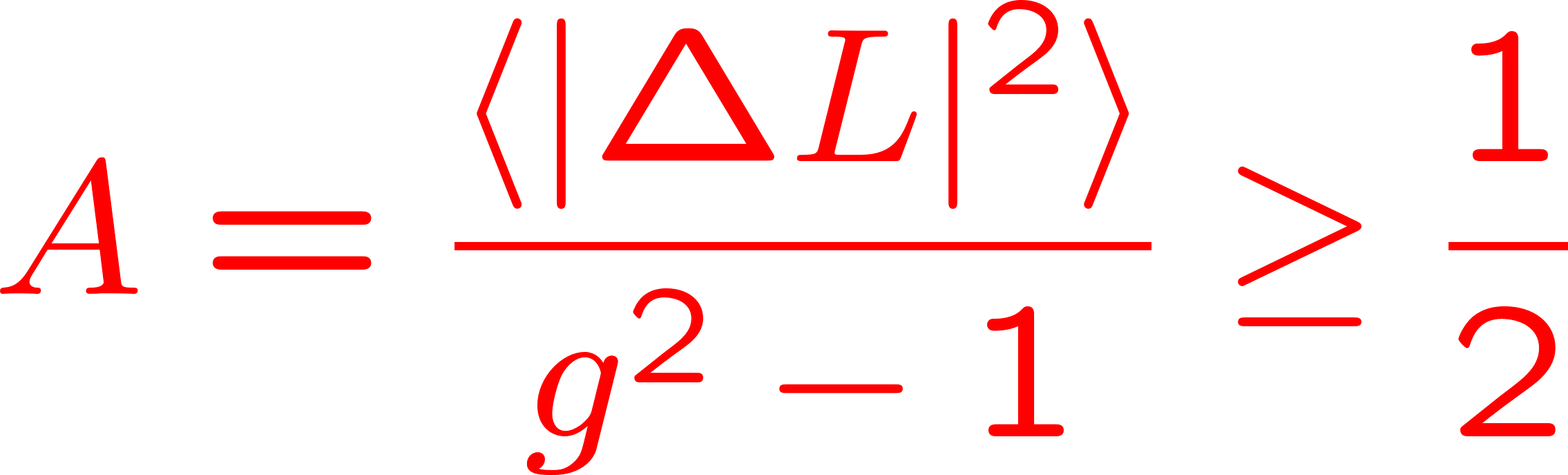 Added noise number
C. M. Caves, PRD 26, 1817 (1982).
C. M. Caves, J. Combes,  Z. Jiang, and S. Pandey, PRA 86, 063802 (2012).
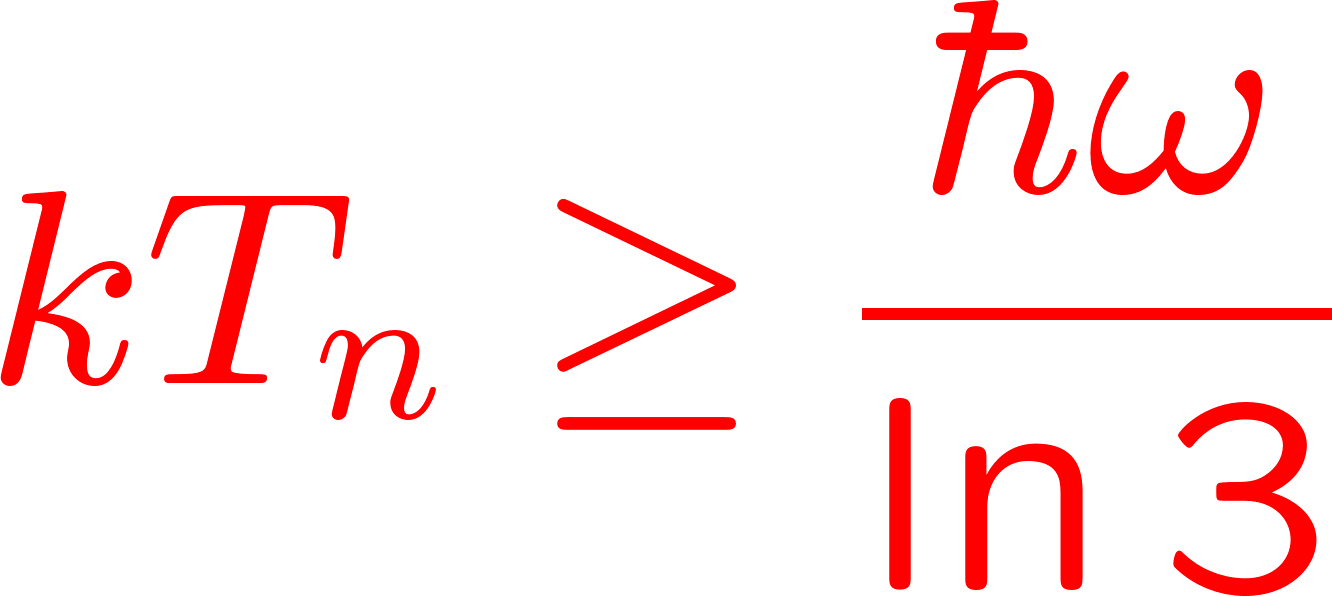 Noise temperature
Ideal phase-preserving linear amplifier. Parametric amplifier
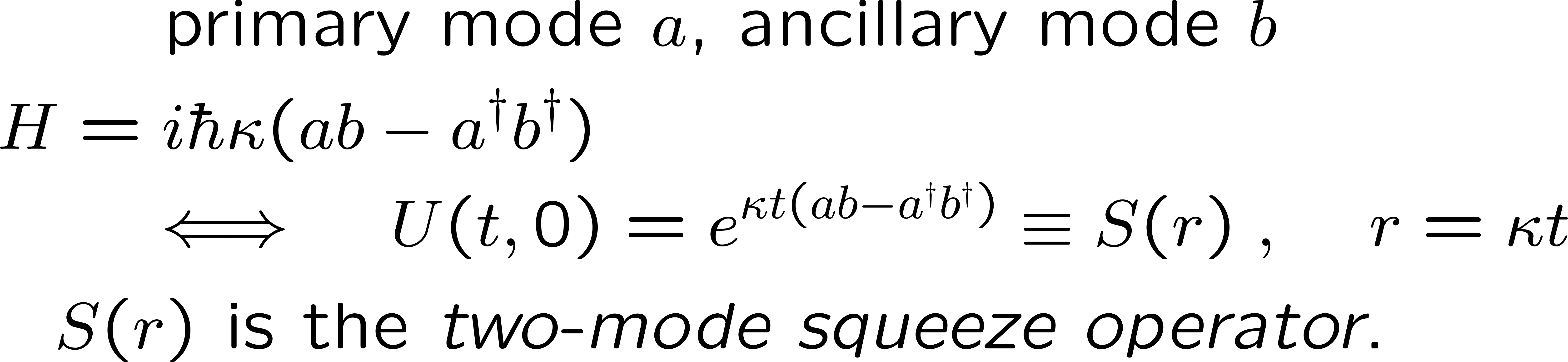 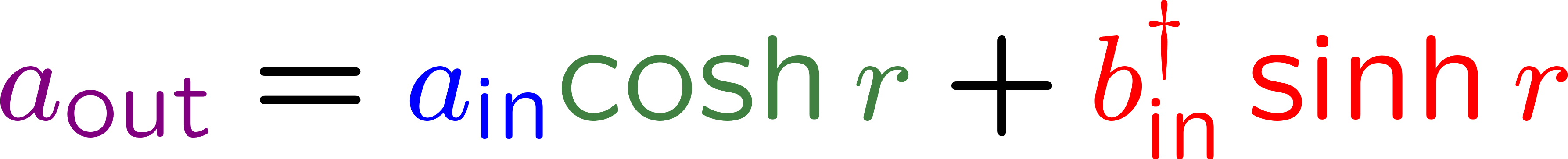 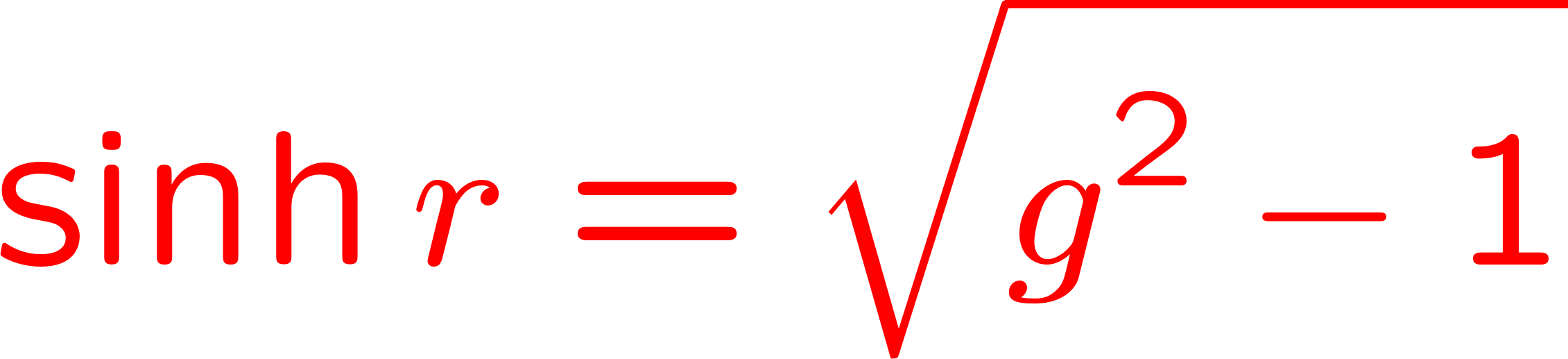 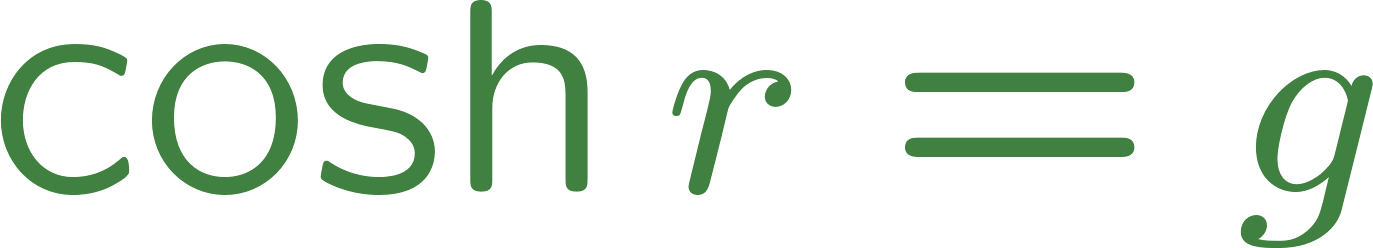 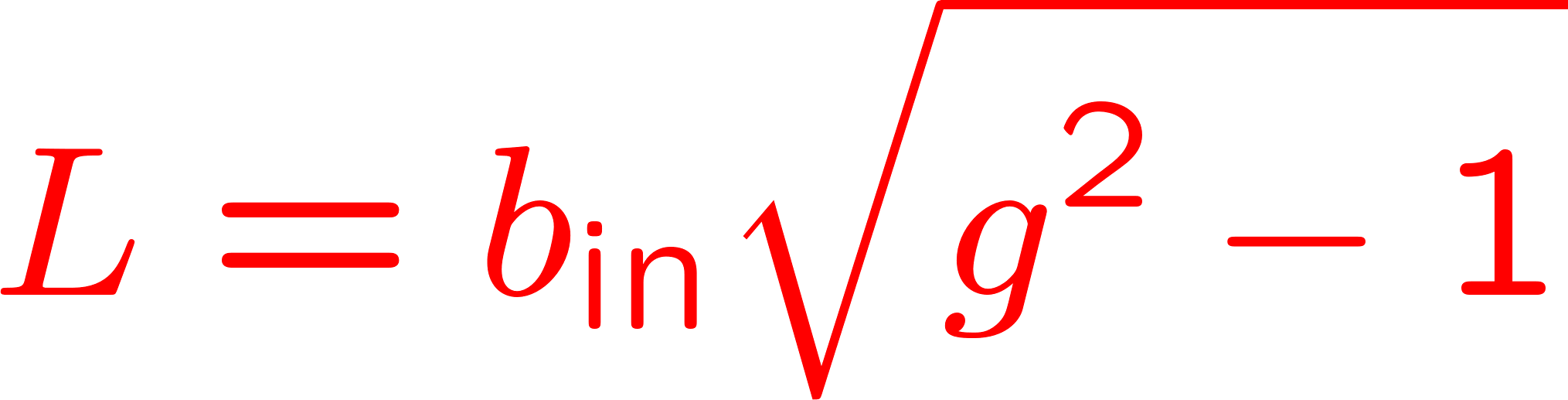 To other models
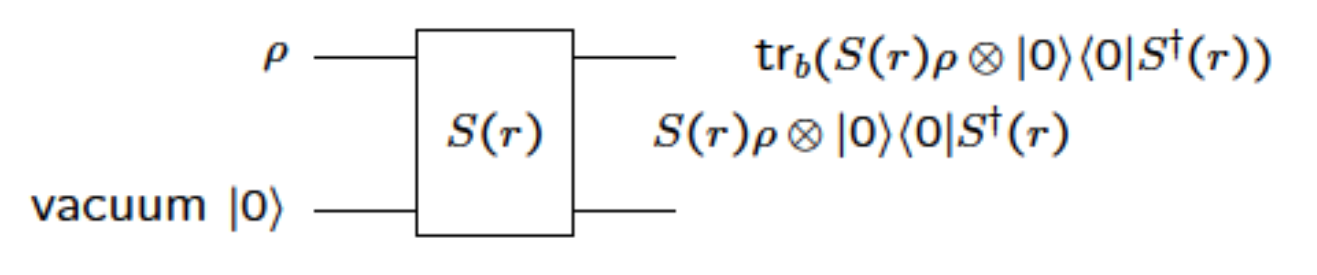 Ideal phase-preserving linear amplifier
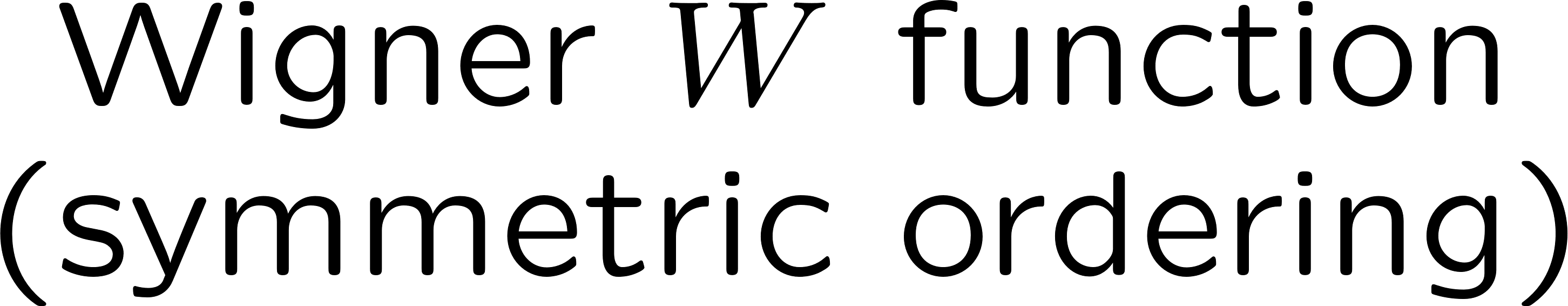 The noise is Gaussian.  Circles are drawn here at half the standard deviation of the Gaussian.
A perfect linear amplifier, which only has the (blue) amplified input noise, is not physical.
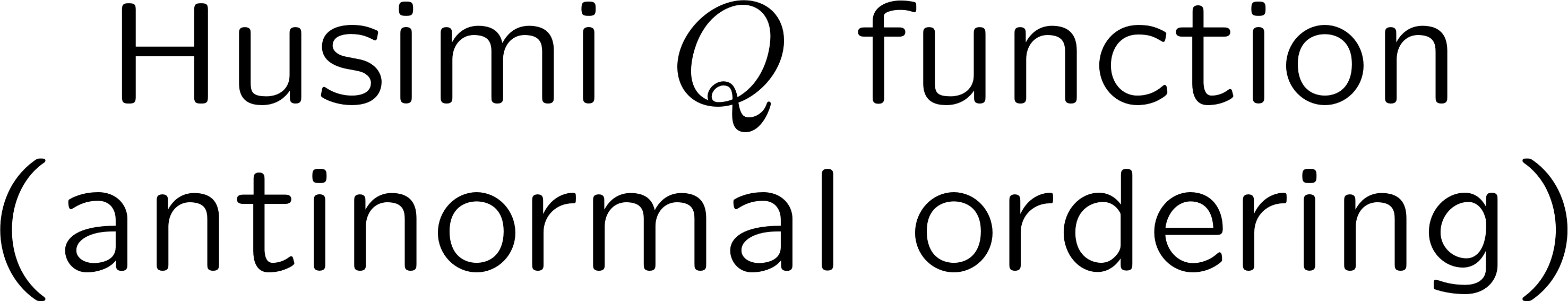 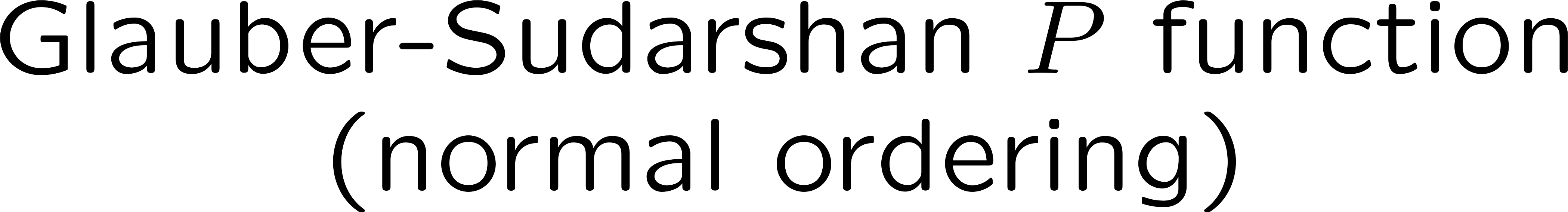 An immaculate linear amplifier, which only has the (blue) input noise, is not physical.
Phase-preserving linear amplifiers
Microwave-frequency amplifiers using superconducting technology are at quantum limits and are being used as linear detectors in photon-coherence experiments.  This requires more than second moments of amplifier noise.
What about nonGaussian added noise?
  What about higher moments of added noise?
THE BIGGER PROBLEM
What are the quantum limits on the entire distribution of added noise?
Initial coherent state
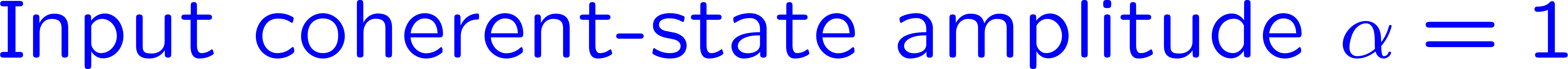 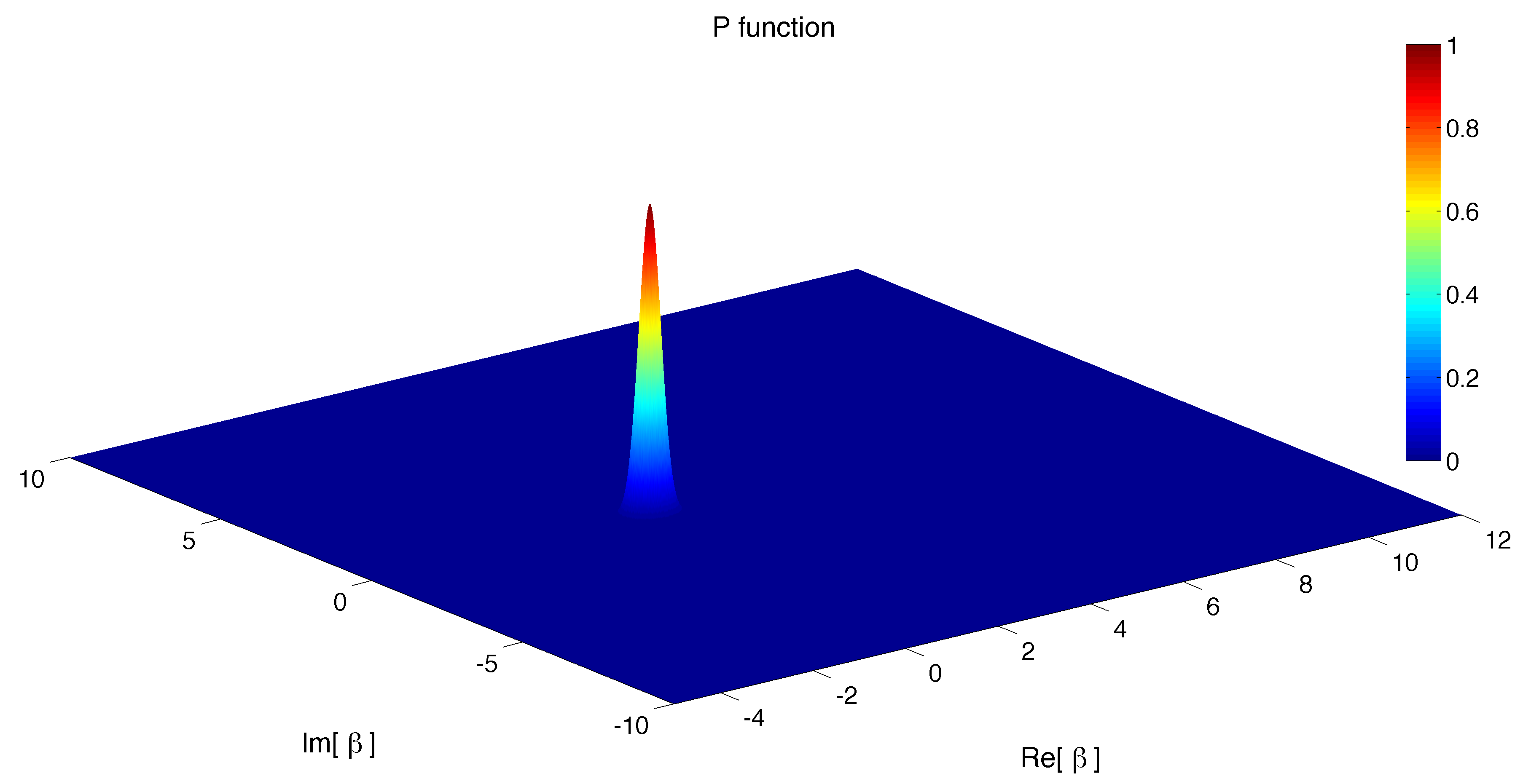 NonGaussian amplification of initial coherent state
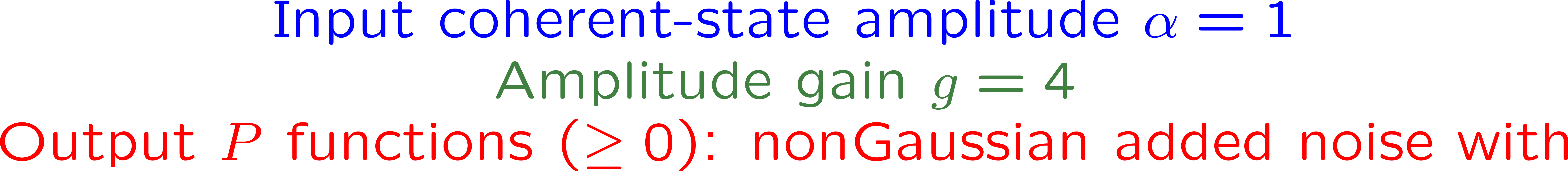 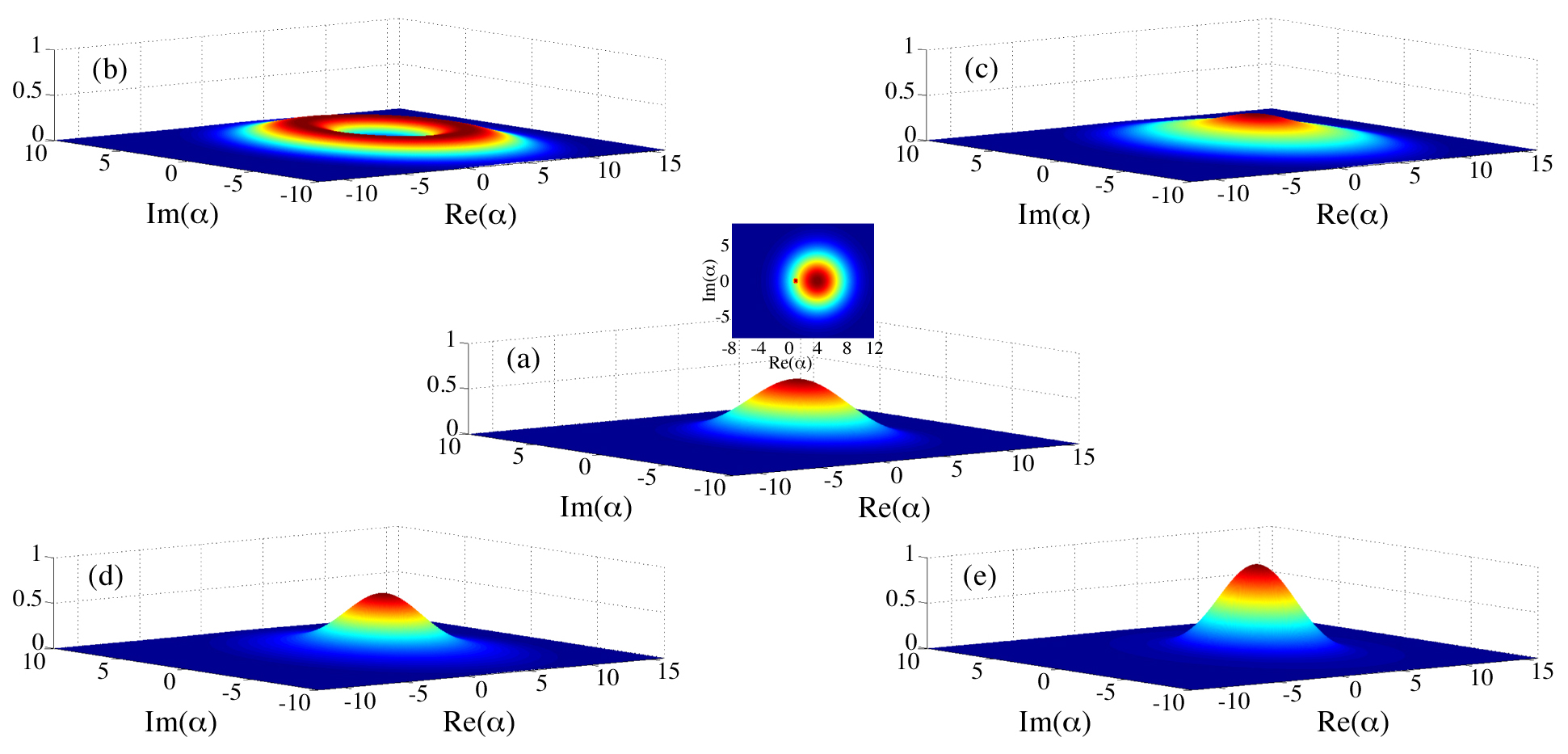 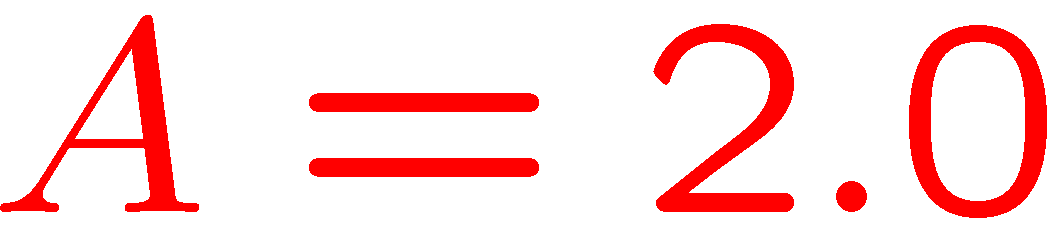 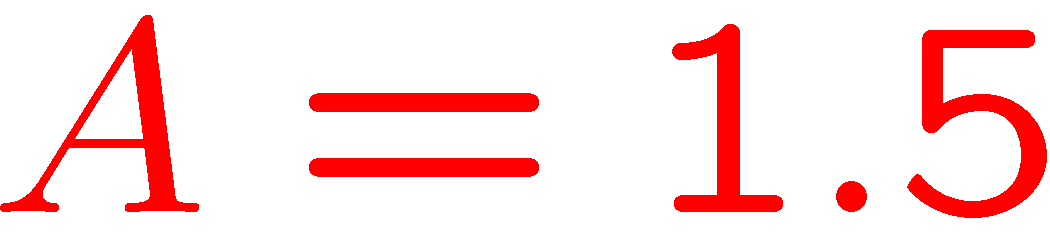 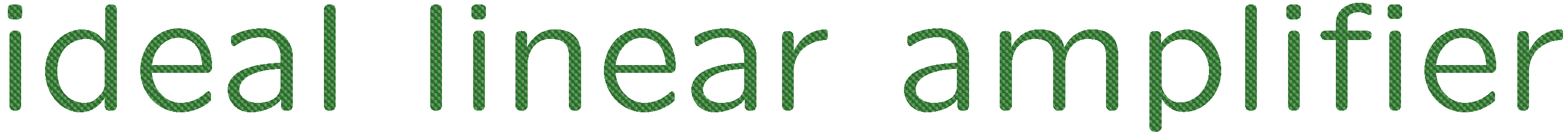 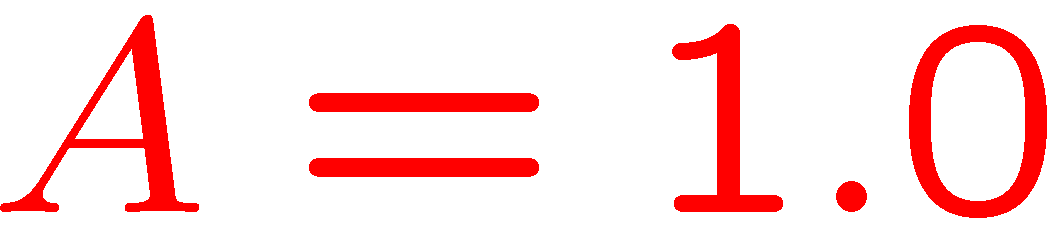 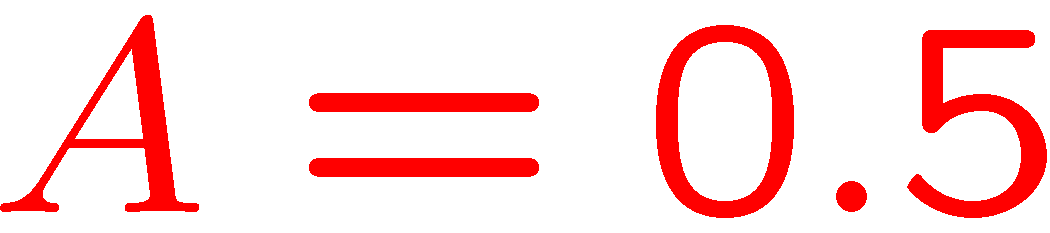 Which of these are legitimate linear amplifiers?
What is a phase-preserving linear amplifier?
Immaculate amplification of input coherent state
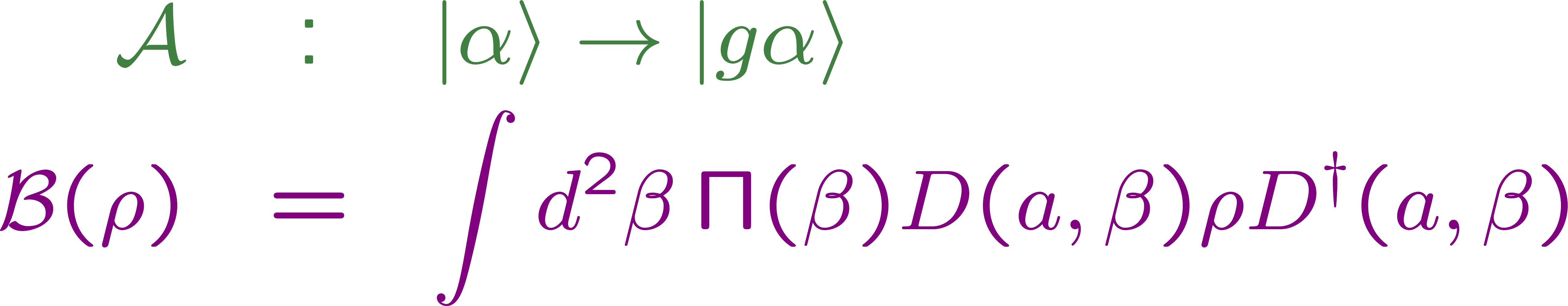 Smearing probability distribution.  Smears out the amplified coherent state and includes amplified input noise and added noise.  
For coherent-state input, it is the P function of the output.
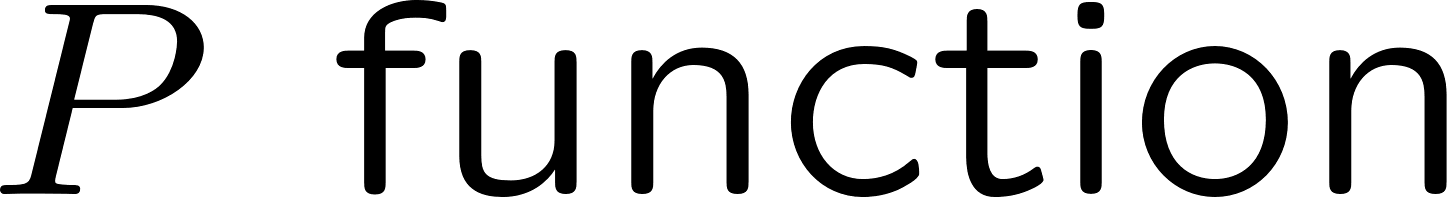 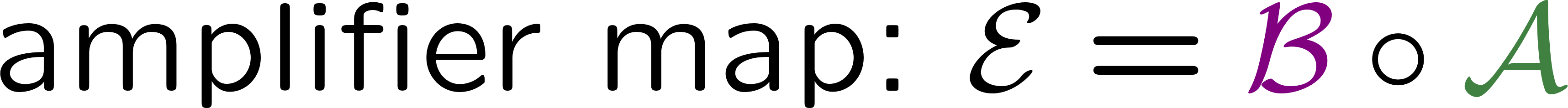 THE PROBLEM
What are the restrictions on the smearing probability distribution that ensure that the amplifier map is physical (completely positive)?
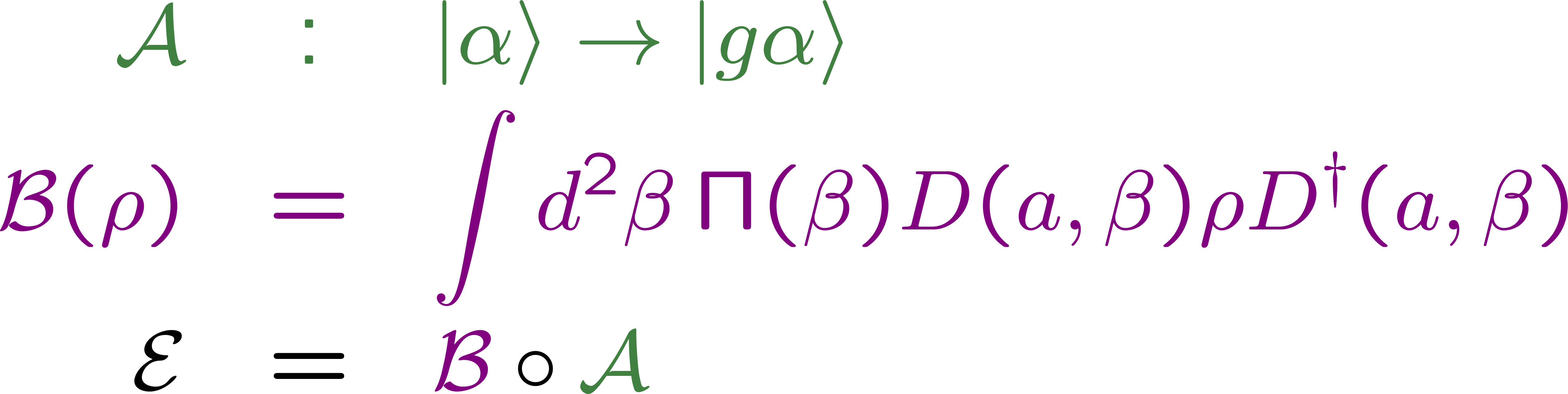 Attacking the problem. Tack 1
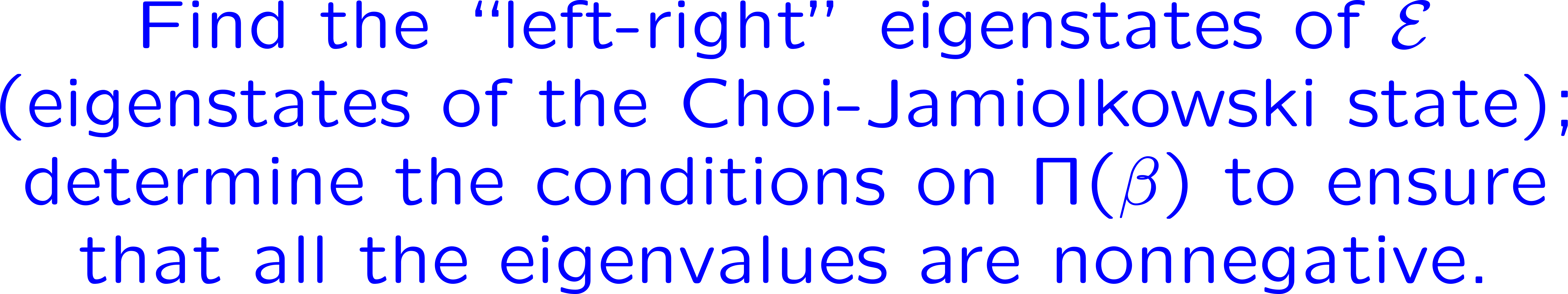 This is hopeless.
If your problem requires a determination of when a class of linear operators is positive,
FIND YOURSELF A NEW PROBLEM.
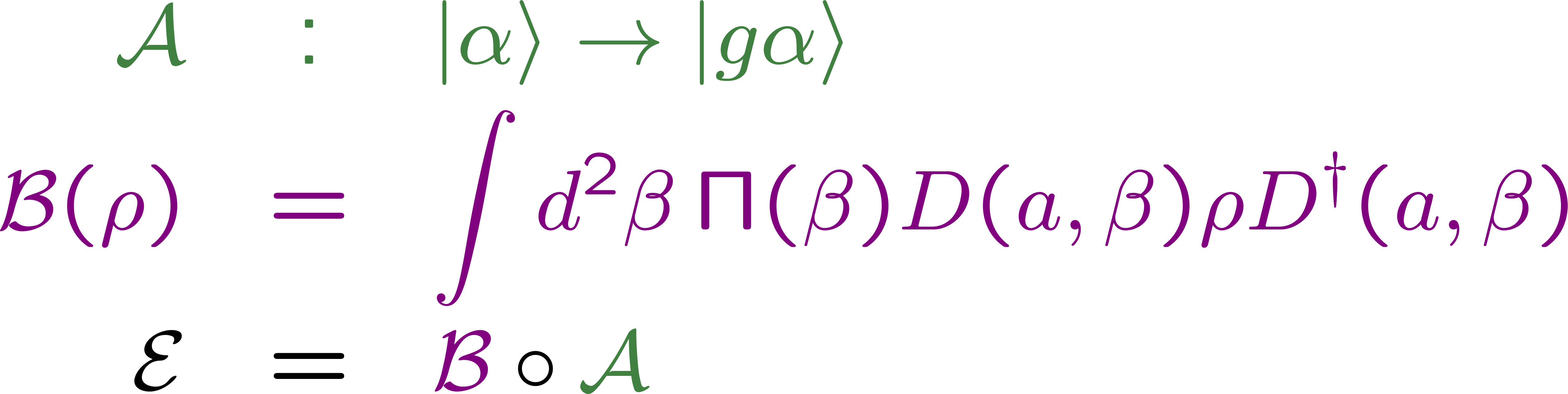 Attacking the problem. Tack 2
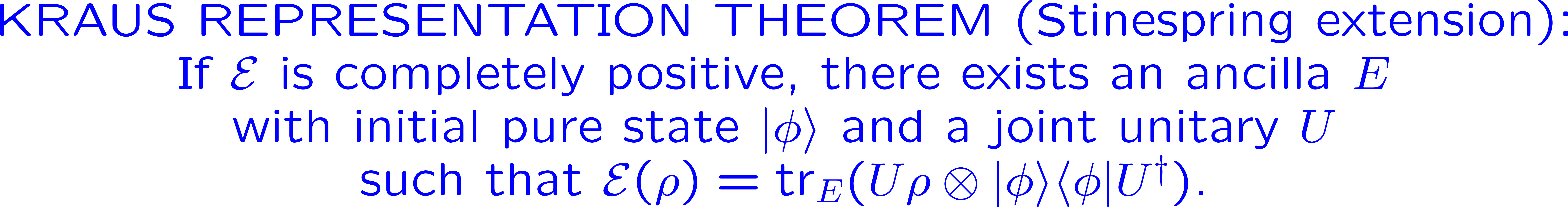 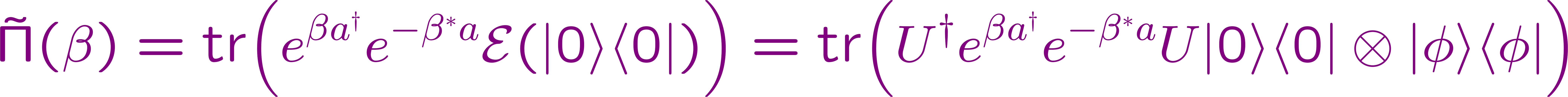 But we have no way to get from this to general statements about the smearing distribution, because the joint unitary and ancilla state are too general.
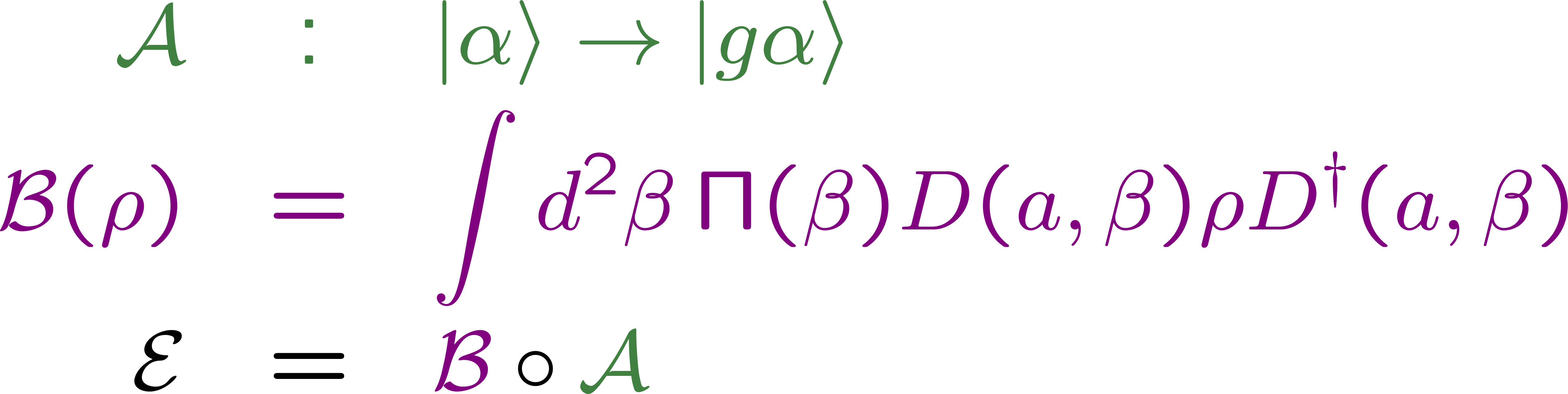 Attacking the problem. Tack 3, the right tack
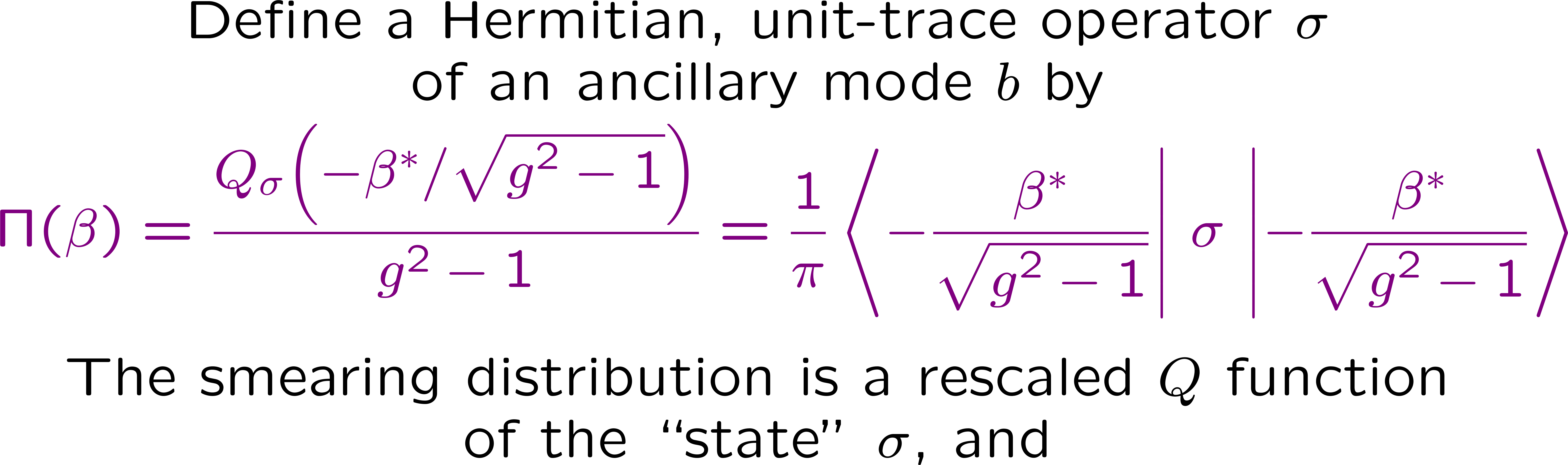 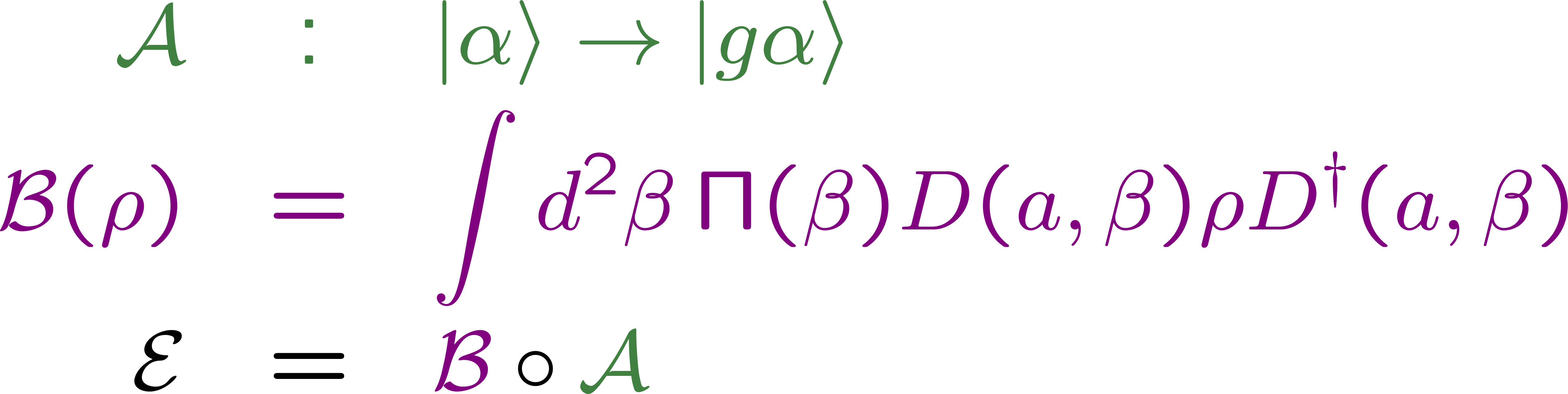 Attacking the problem. Tack 3, the right tack
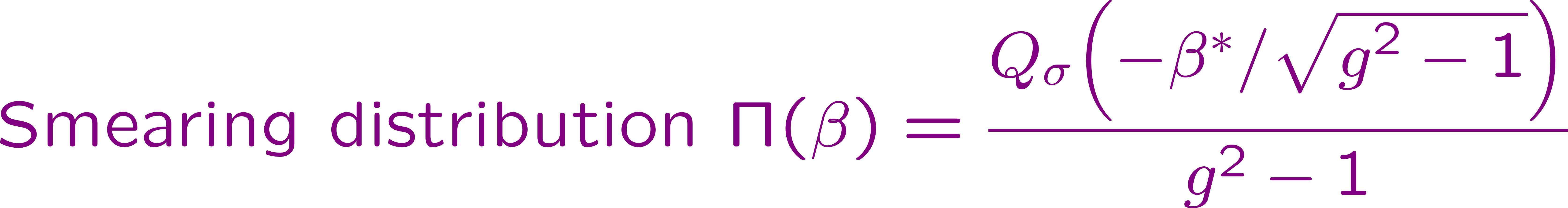 THE  PROBLEM TRANSFORMED
Given that the amplifier map must be physical (completely positive), what are the quantum restrictions on the ancillary mode’s initial “state” σ?
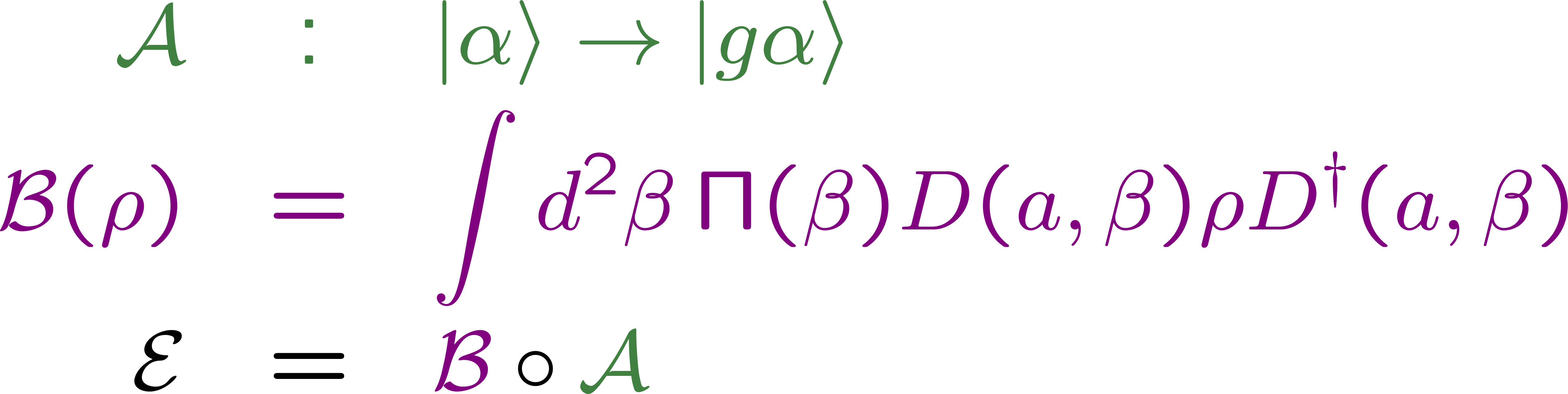 Attacking the problem. Tack 3, the right tack
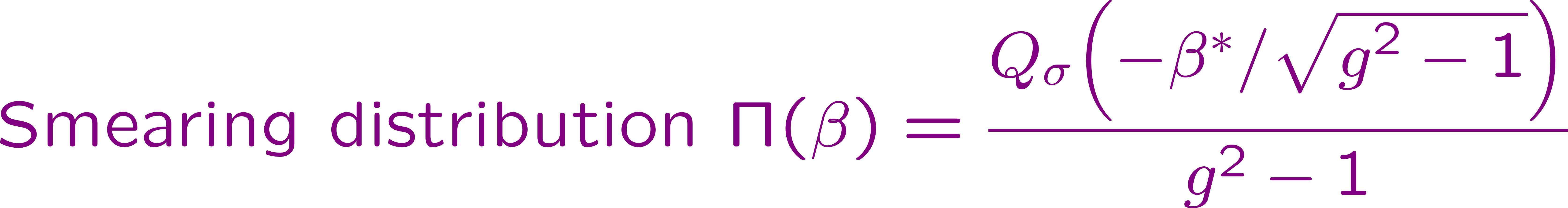 THE ANSWER
Any phase-preserving linear amplifier is equivalent to a two-mode squeezing paramp with the smearing function being a rescaled Q function of a physical initial state σ of the ancillary mode.
C. M. Caves, J. Combes,  Z. Jiang, and S. Pandey, PRA 86, 063802 (2012).
NonGaussian amplification of initial coherent state
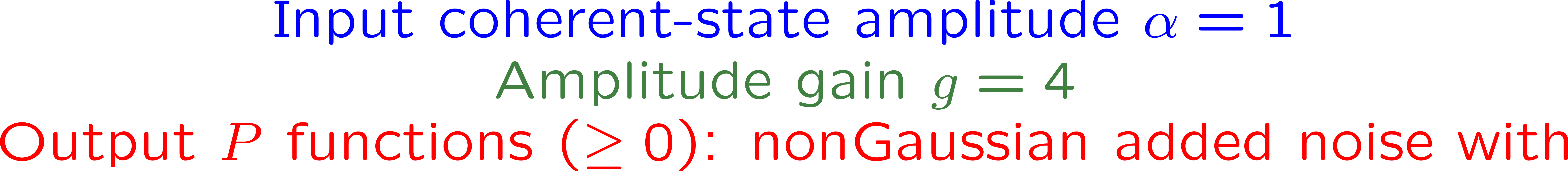 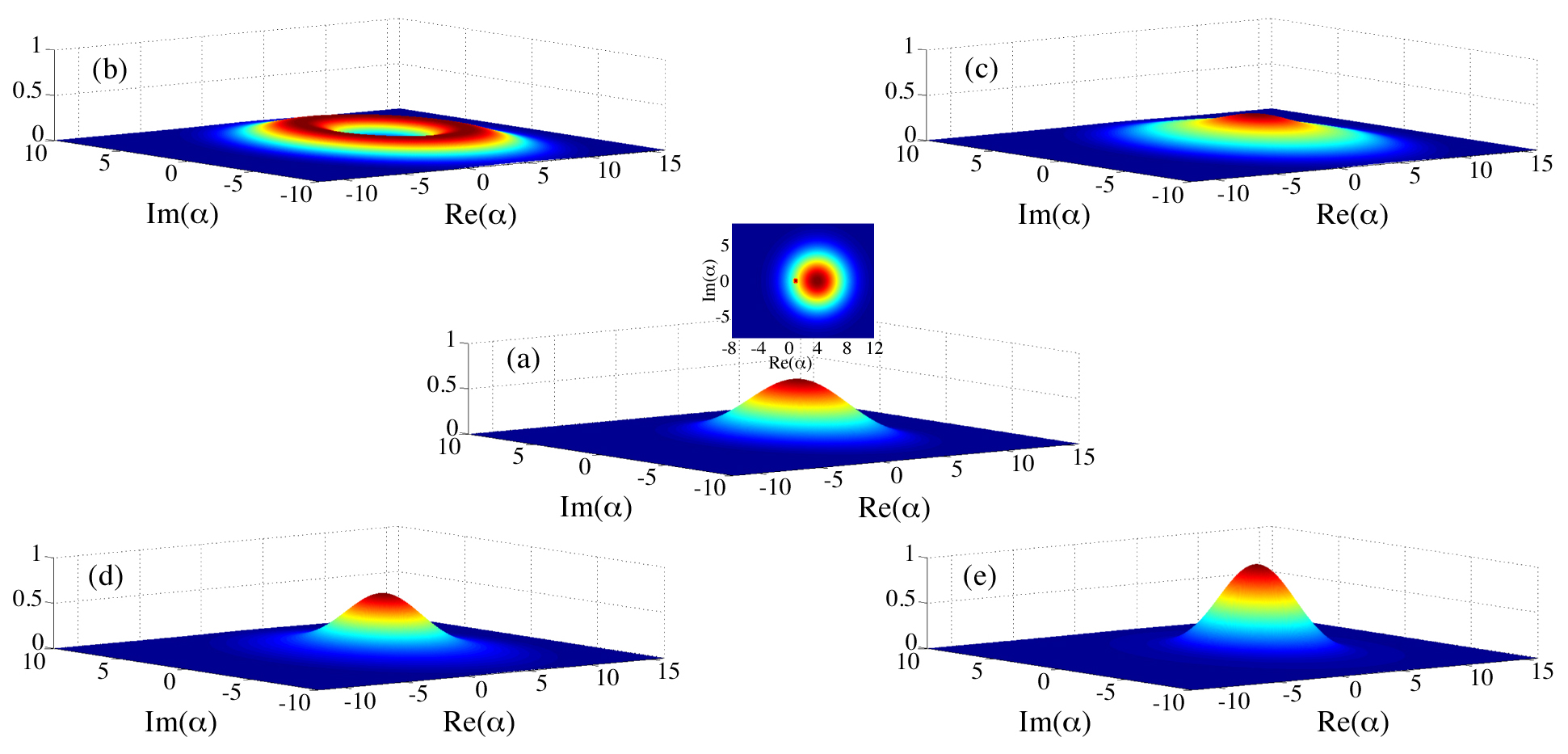 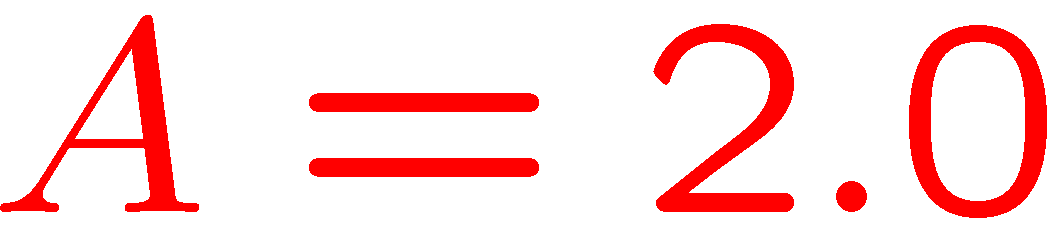 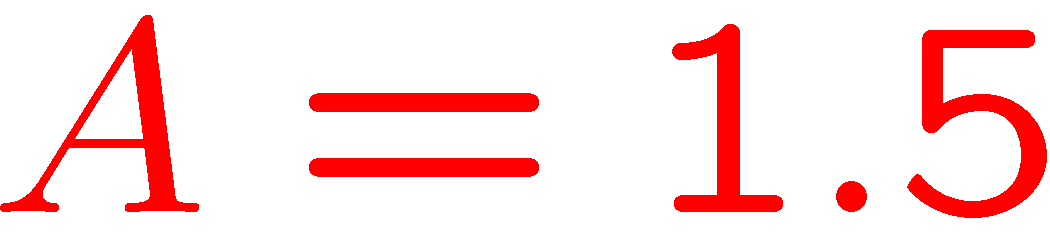 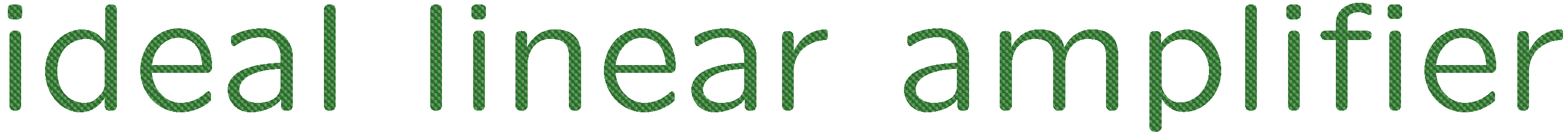 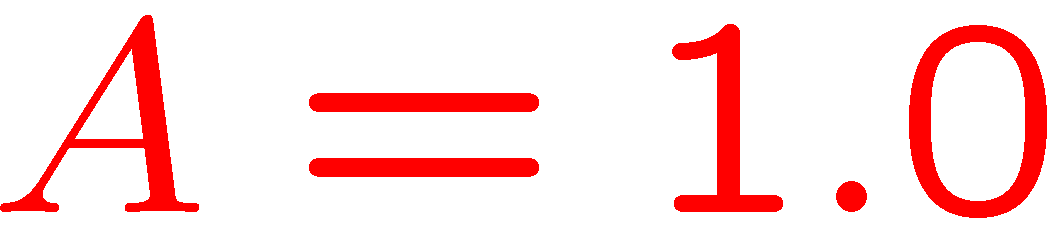 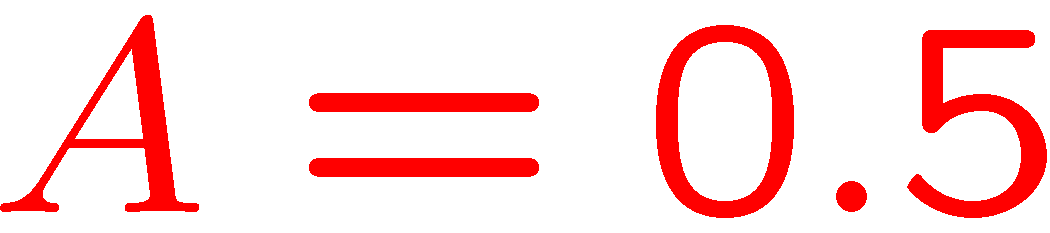 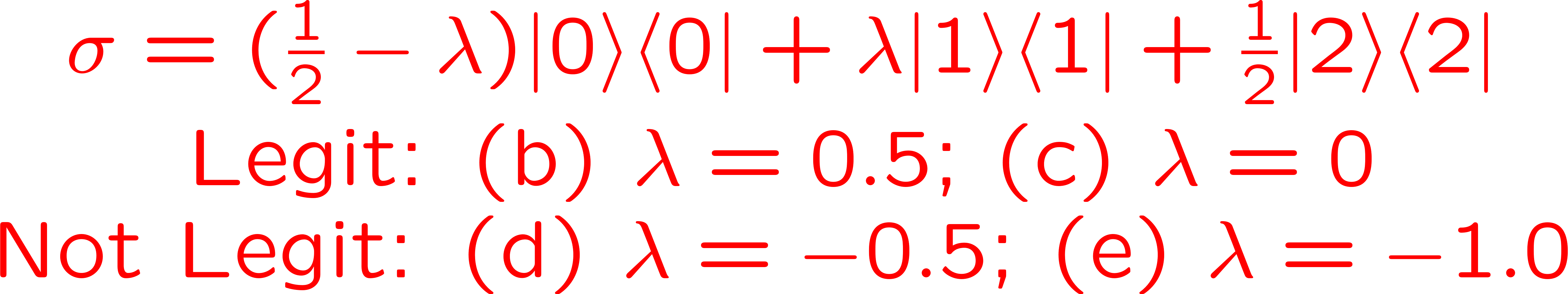 Quantum limits on 
phase-preserving linear amplifiers
The problem of characterizing an amplifier’s performance, in absolute terms and relative to quantum limits, becomes a species of “indirect quantum-state tomography” on the effective, but imaginary ancillary-mode state σ.
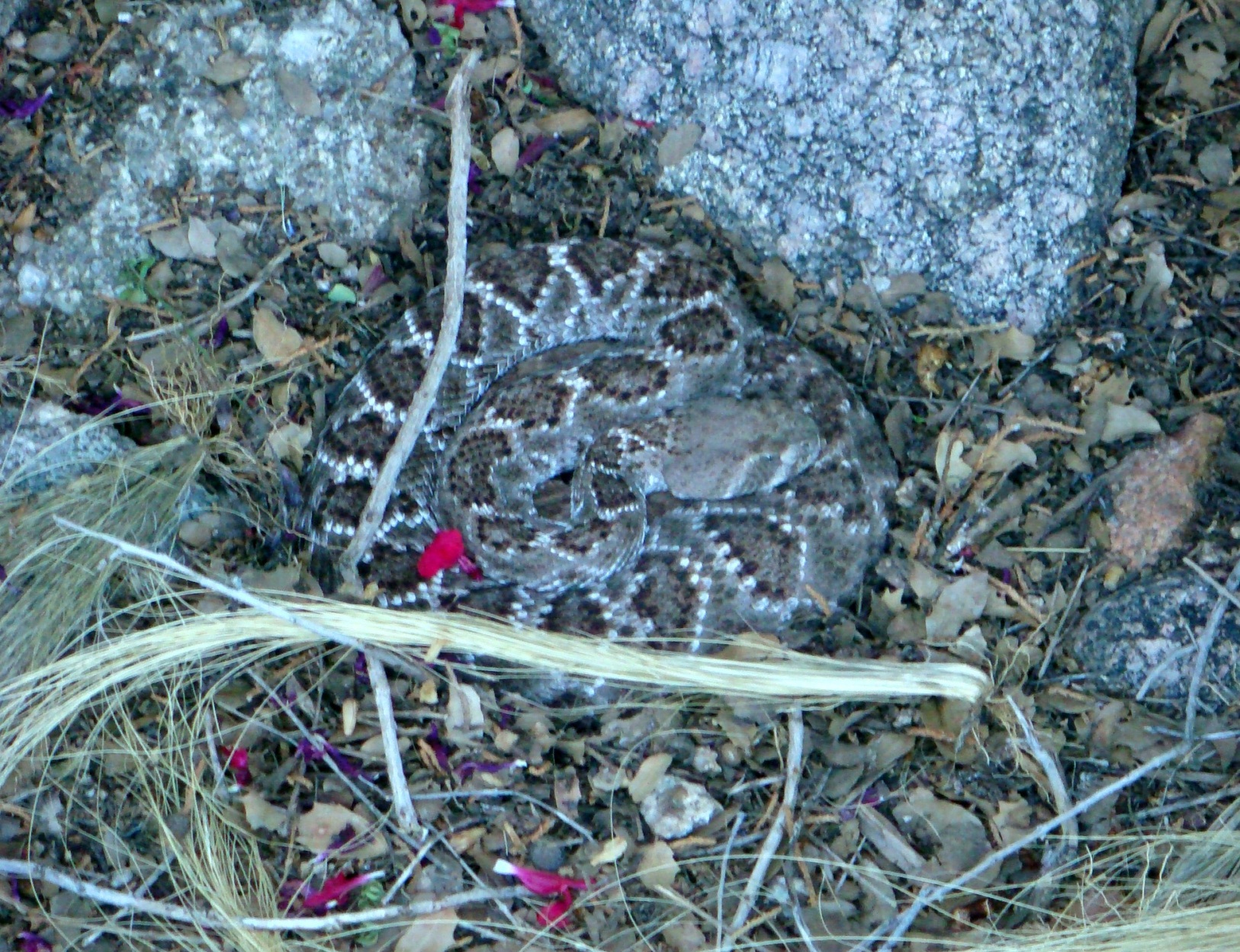 III.  Nondeterministic  immaculate linamps
Western diamondback rattlesnake
My front yard, Sandia Heights
Immaculate linear amplifier
Original idea (Ralph and Lund): When presented with an input coherent state, a nondeterministic linear amplifier amplifies immaculately with probability p and punts with probability 1 – p.
T. C. Ralph and A. P. Lund, in QCMC, edited by A. Lvovsky (AIP, 2009), p. 155.
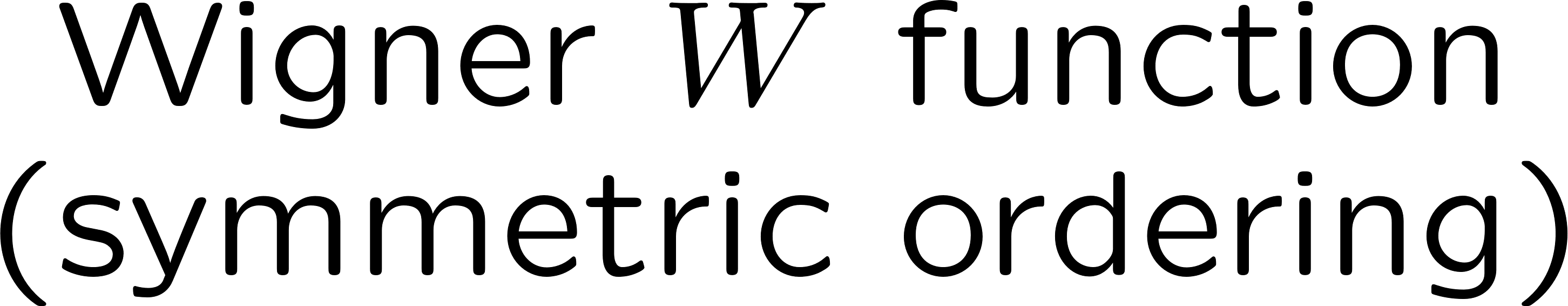 .
This is an immaculate linear amplifier, more perfect than perfect; it doesn’t even have the amplified input noise.
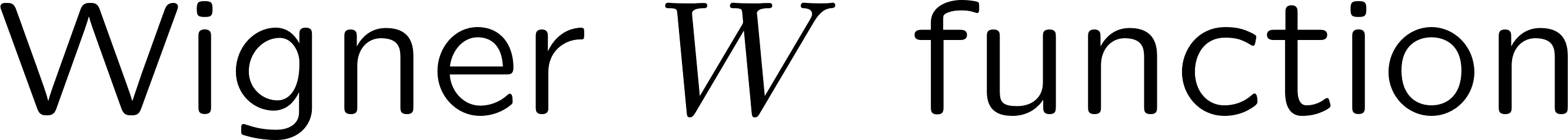 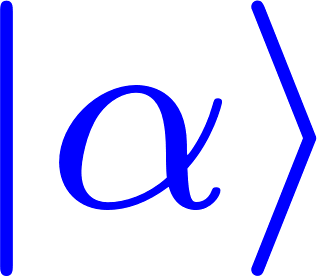 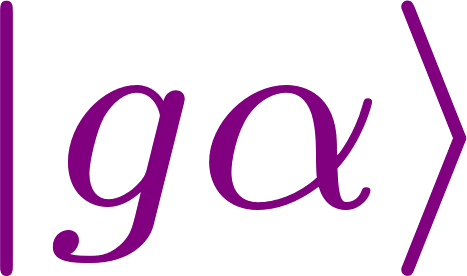 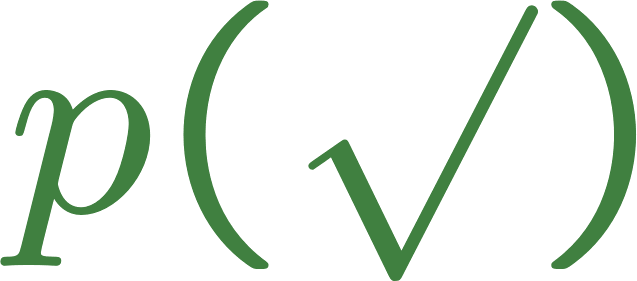 Immaculate linear amplifier
If the amplifier works immaculately on any input circle of coherent states, then its probability of working is zero.
Theoretical tool: Unambiguous state discrimination applied to uniformly spaced states on the circle.
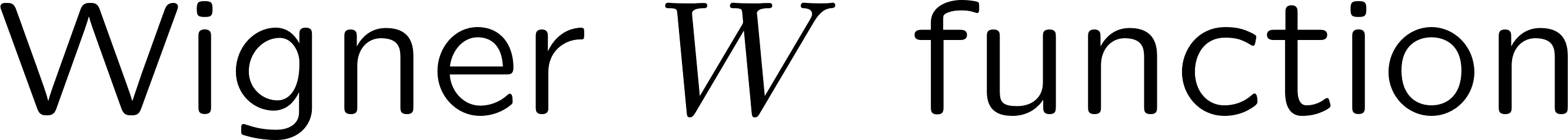 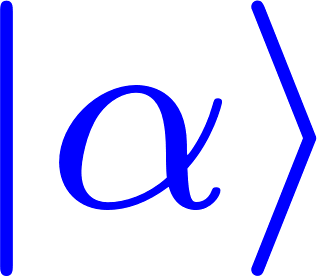 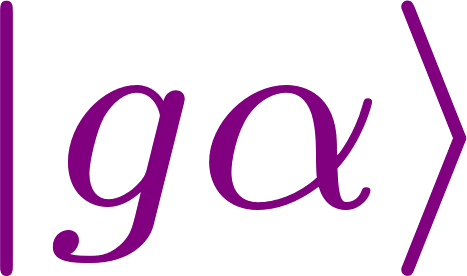 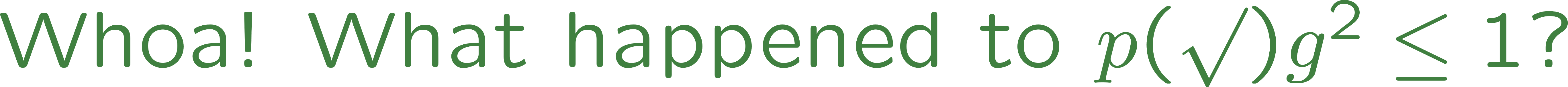 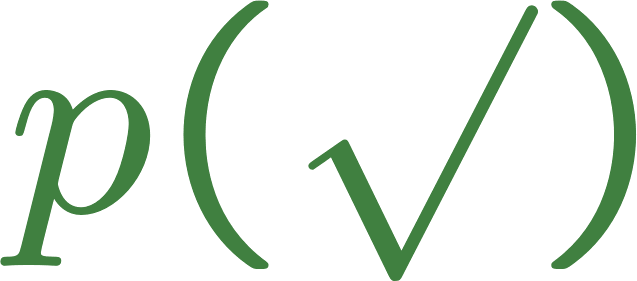 Probabilistic, approximate, phase-insensitive, 
immaculate linear amplifier
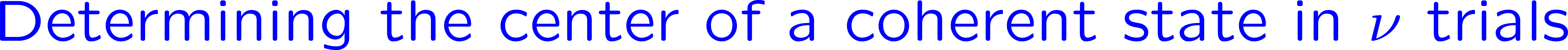 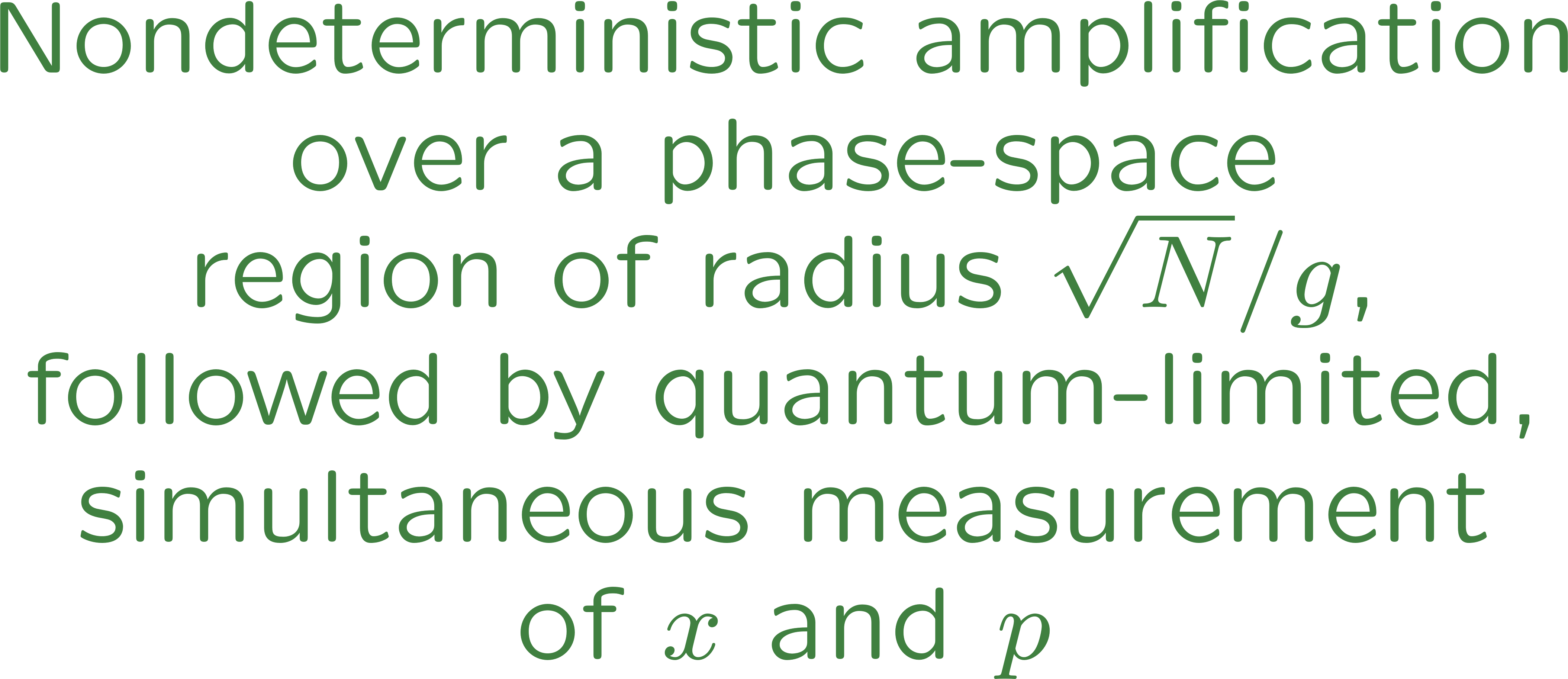 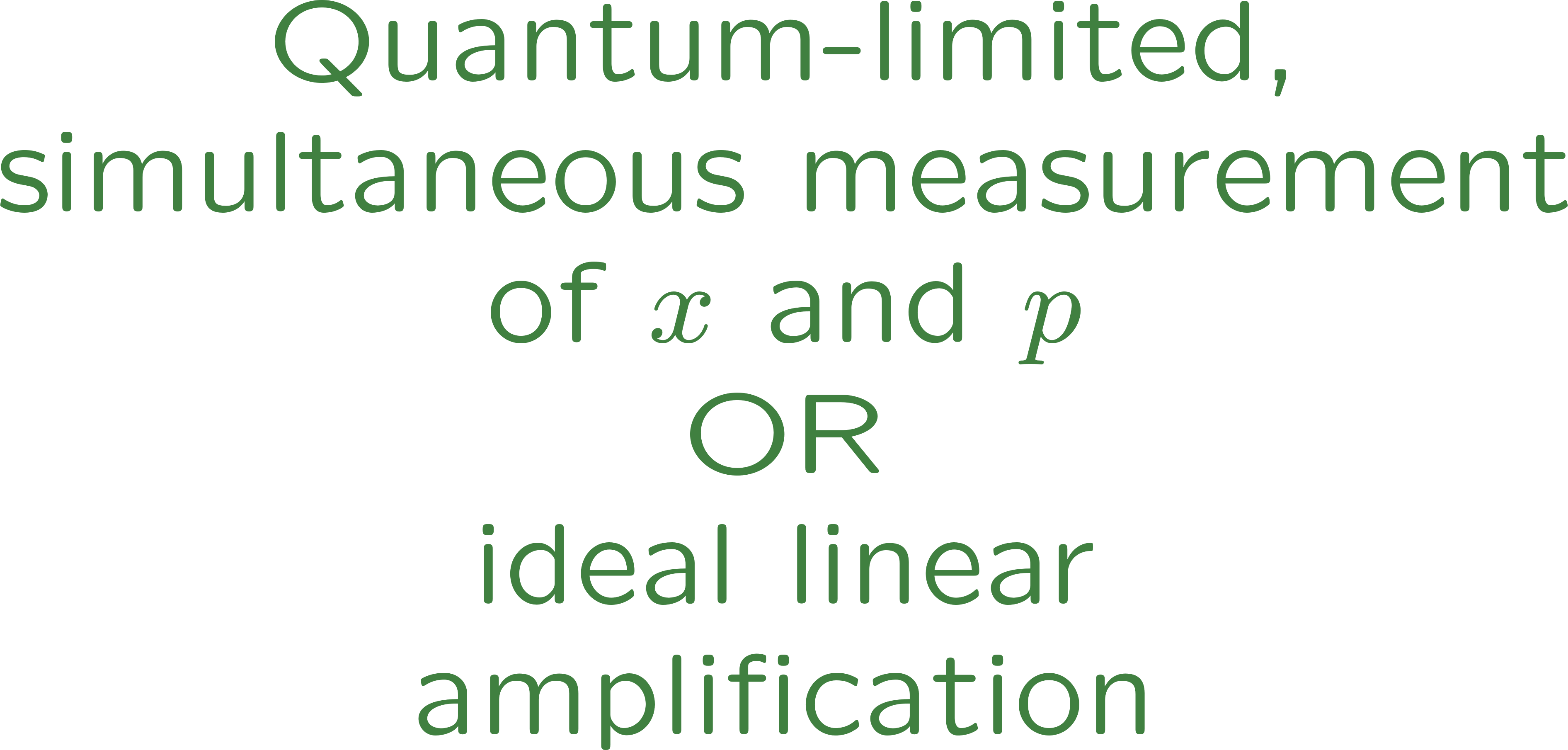 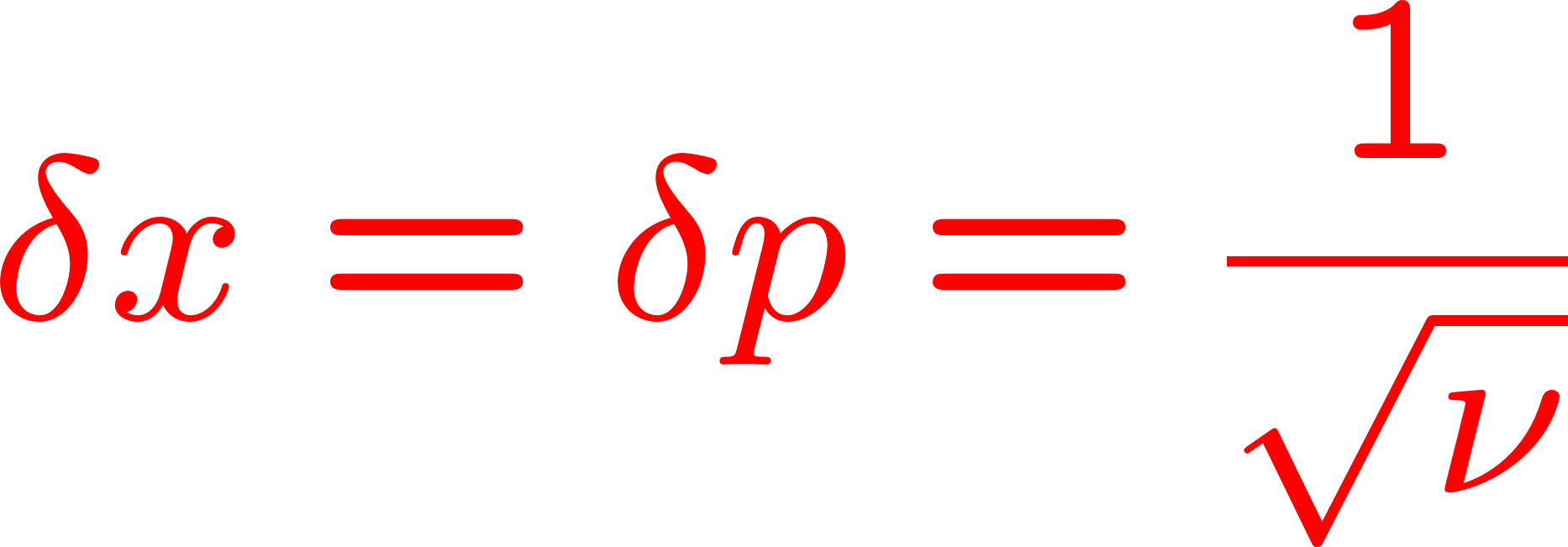 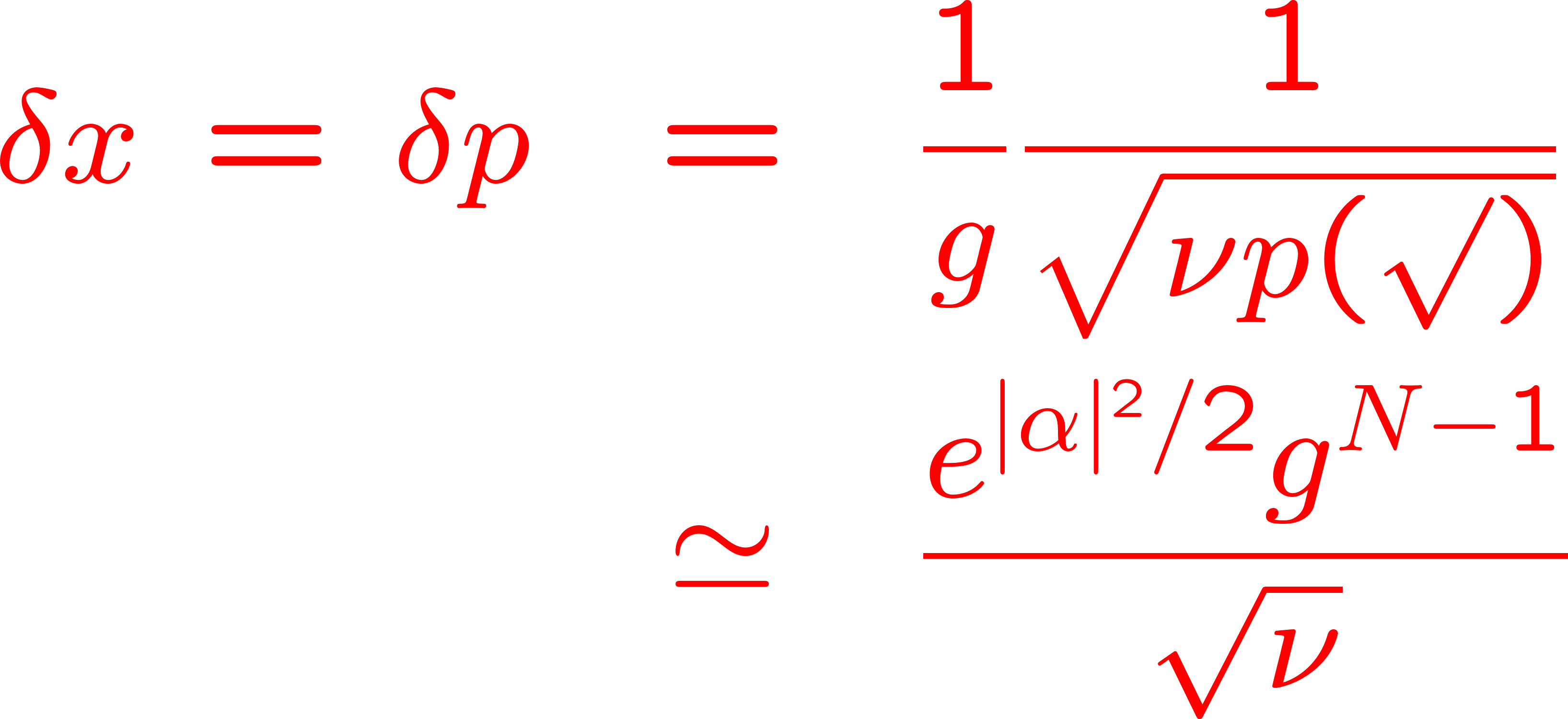 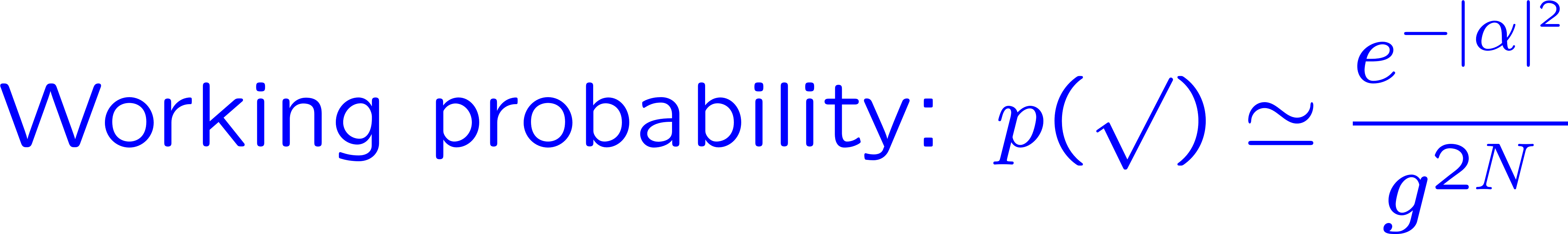 S. Pandey, Z. Jiang, J. Combes, and C. M. Caves, PRA 88, 033852 (2013).
Probabilistic, approximate, phase-insensitive, 
immaculate linear amplifier
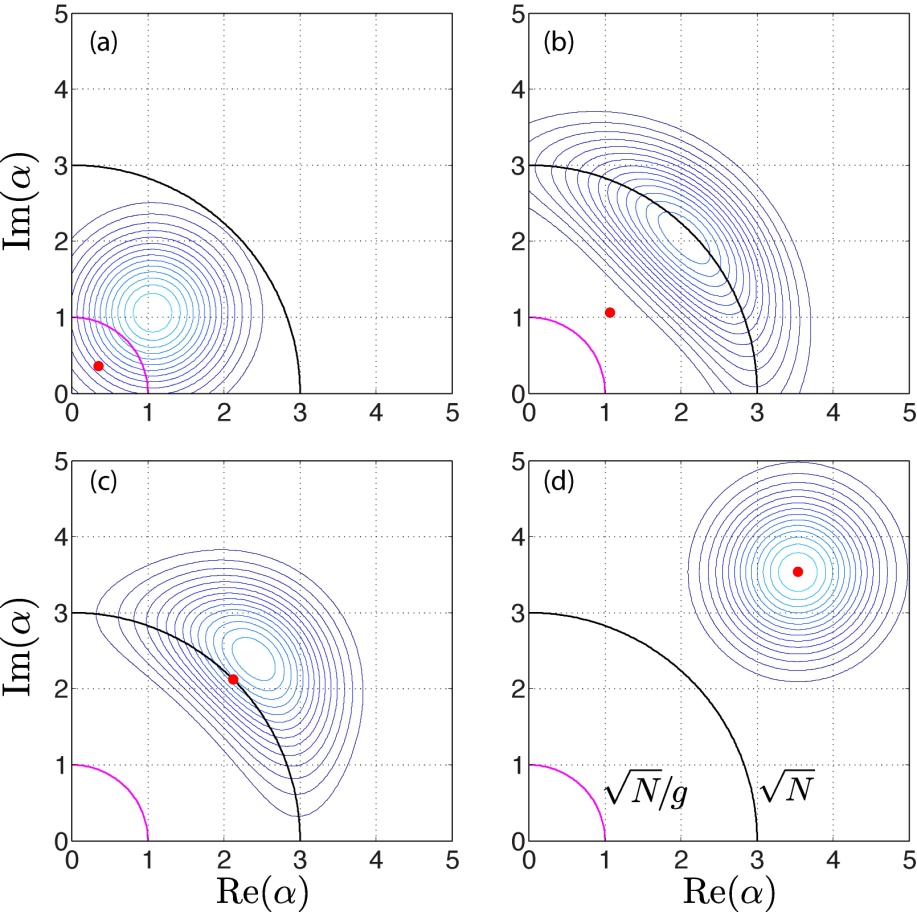 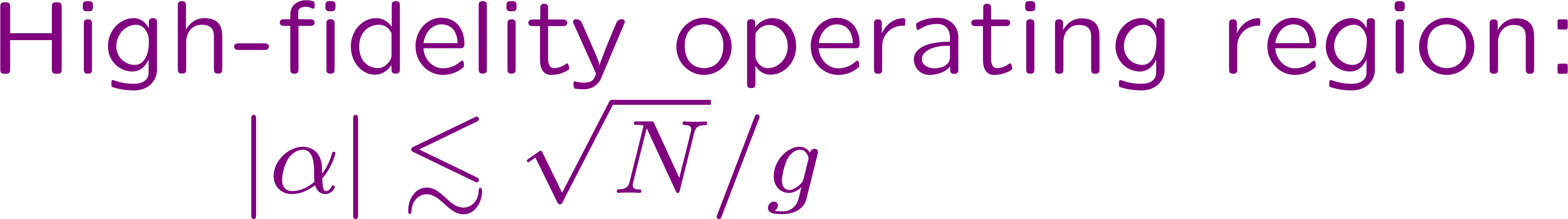 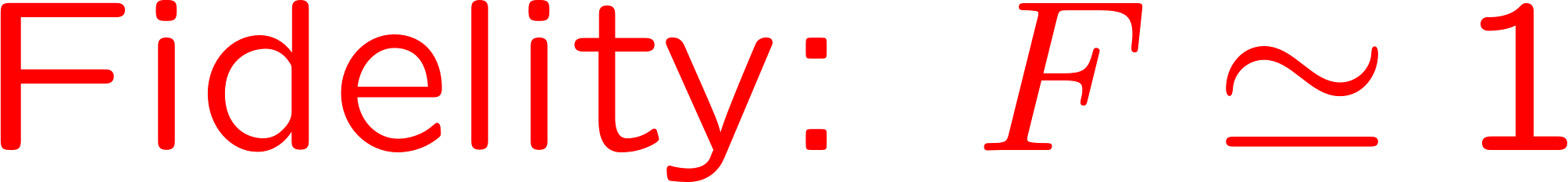 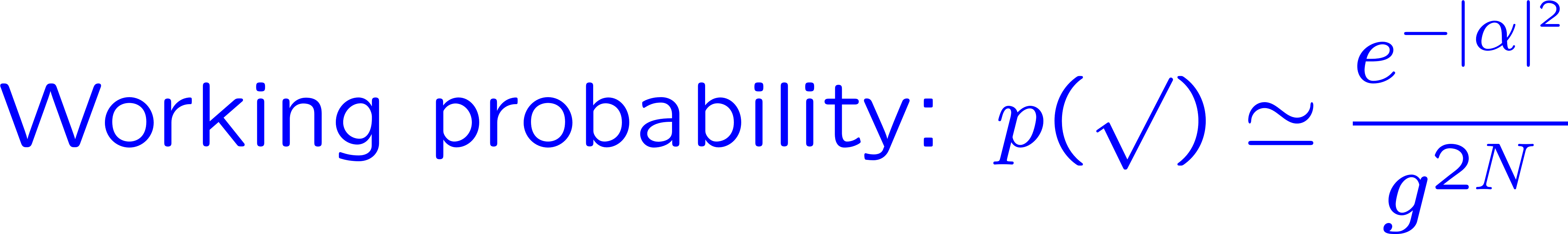 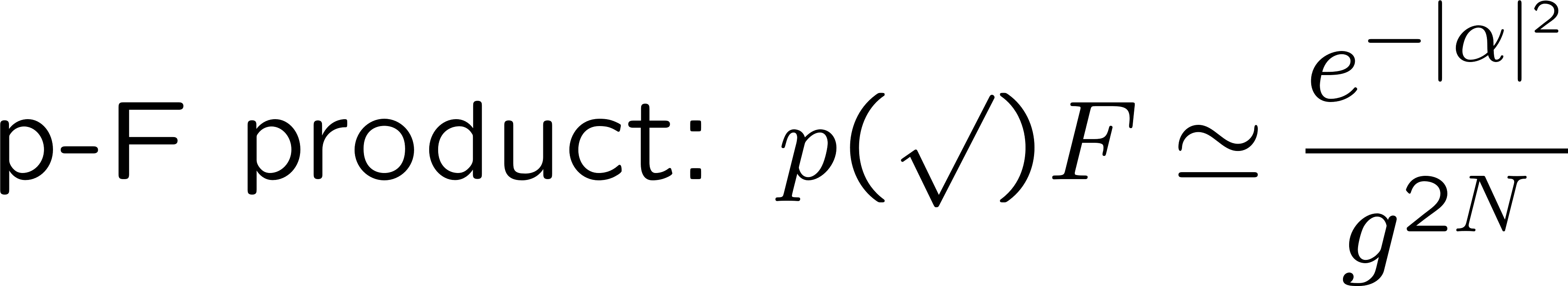 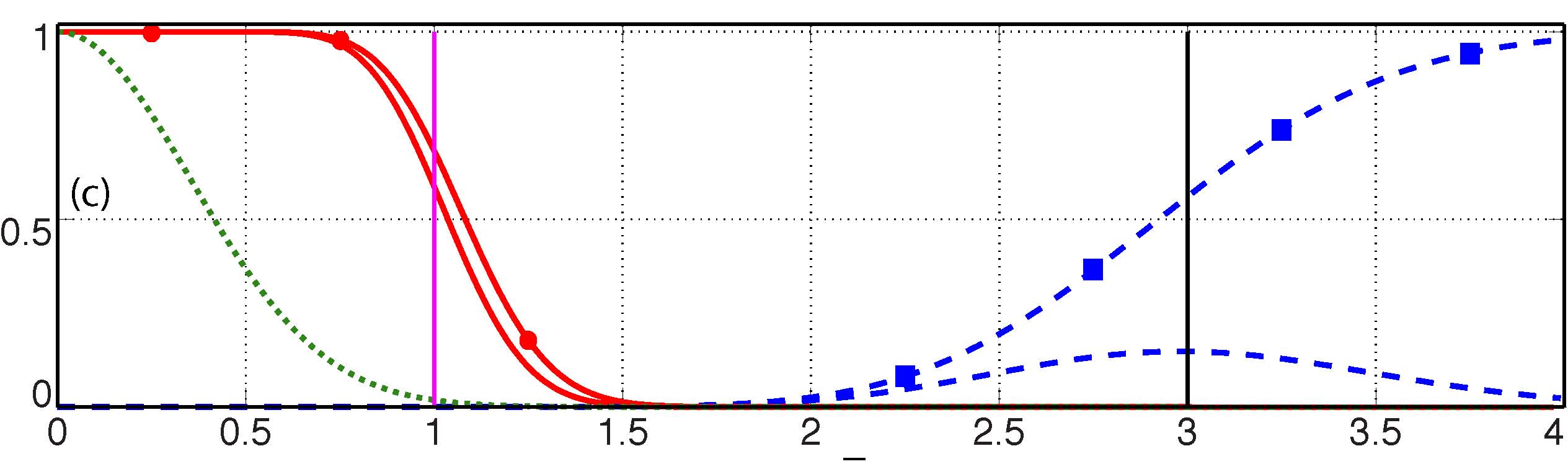 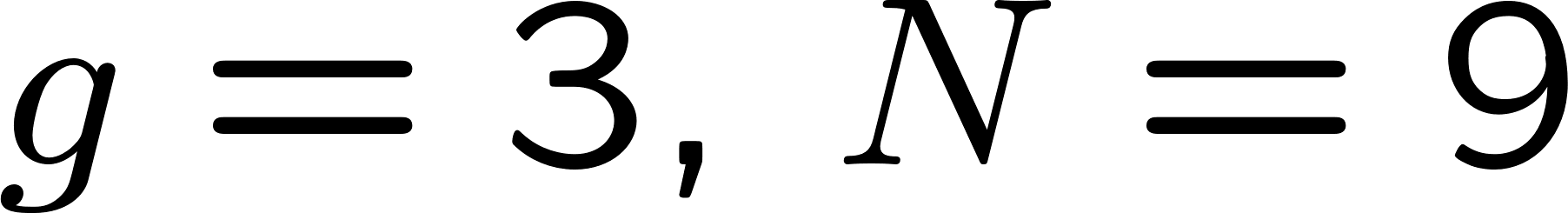 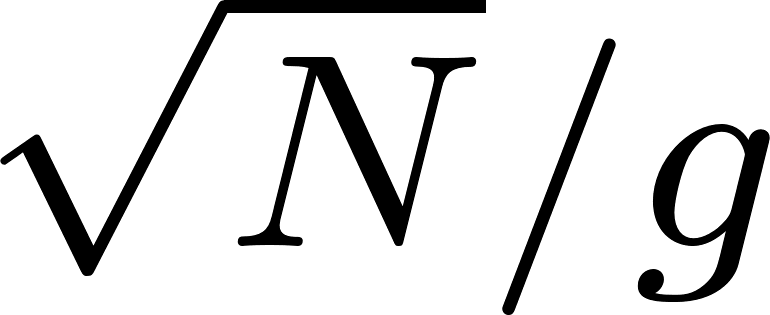 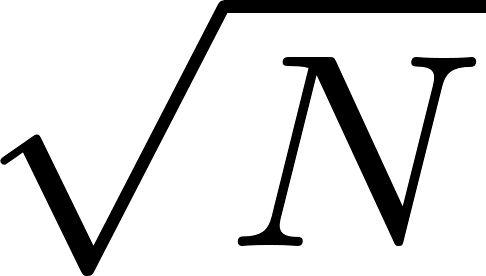 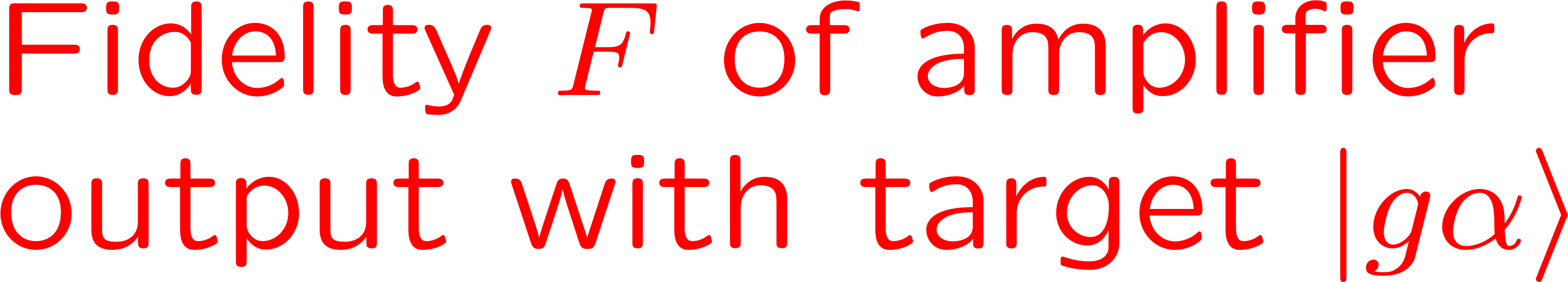 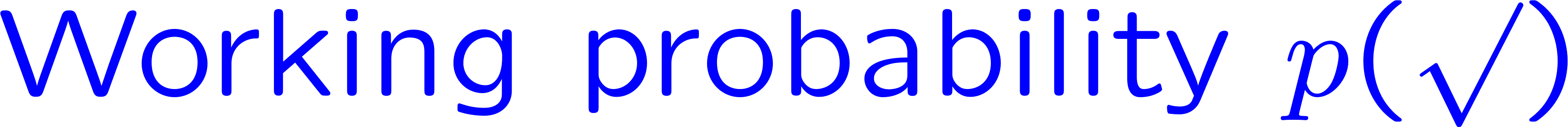 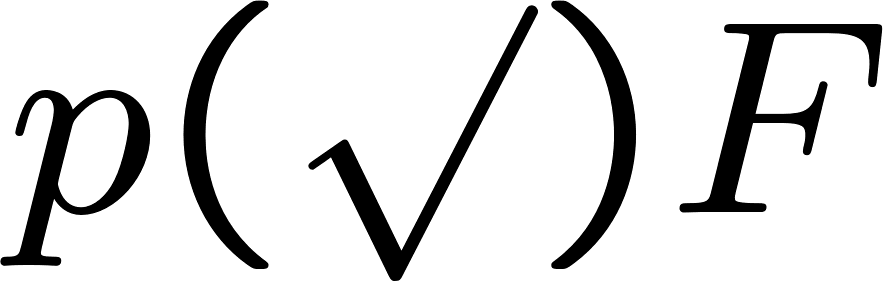 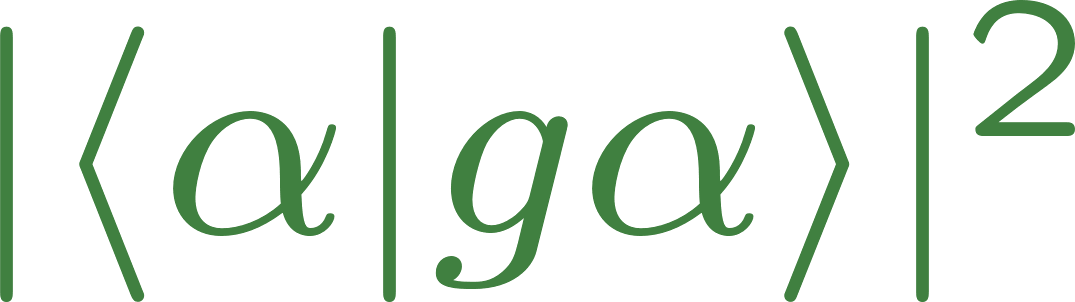 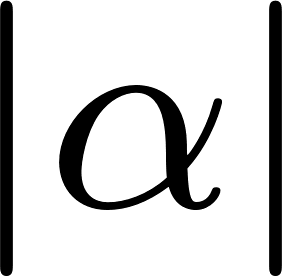 Probabilistic, approximate, phase-insensitive, 
immaculate linear amplifier
A phase-insensitive immaculate amplifier doesn’t do the job of linear amplification as well as an ideal linear amplifier or, indeed, even as well as doing nothing.
Interpolating between ideal and immaculate linamps by concatenating the two—such an amplifier adds less noise than an ideal linamp and works more often than an immaculate linamp, perfect linamps being an example—never works as well as an ideal linear amplifier.
J. Combes, N. Walk,  A. P. Lund, T. C. Ralph, and C. M. Caves, PRA 93, 052310 (2016).
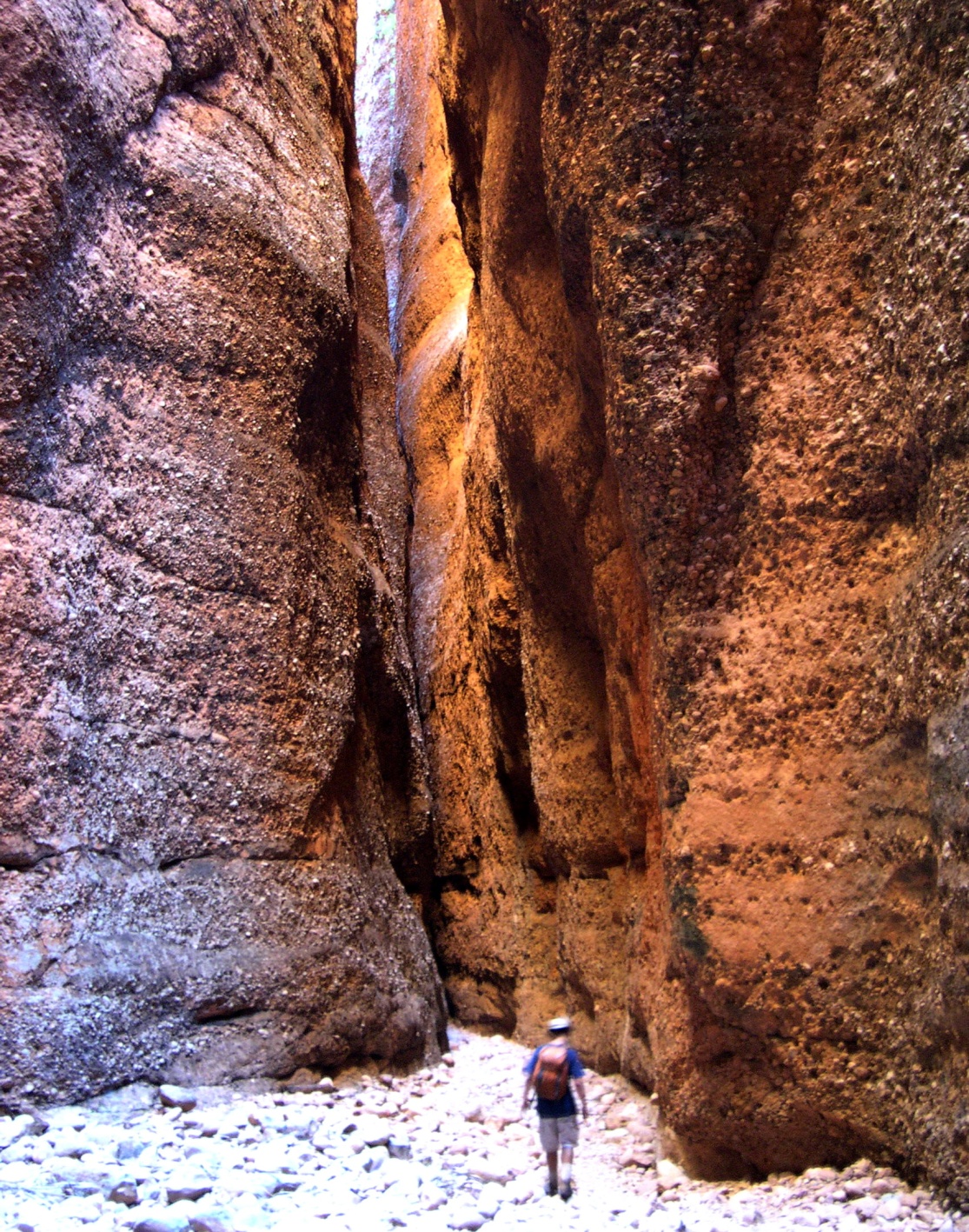 That’s it, folks!  Thanks for your attention.
Echidna Gorge 
Bungle Bungle Range
Western Australia
Ideal phase-preserving linear amplifier
Models
●   Parametric amplifier with ancillary mode in vacuum



●   Simultaneous measurement of x and p followed by creation 
     of amplified state

●   Negative-mass (inverted-oscillator) ancillary mode in vacuum



●   Master equation
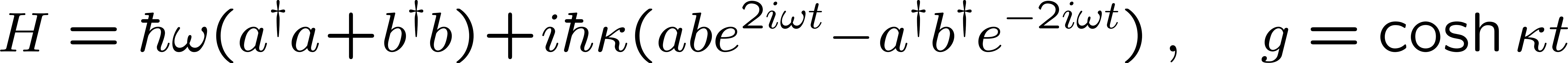 E. Arthurs and J. L. Kelly, Jr., Bell Syst. Tech. J. 44, 725 (1965).
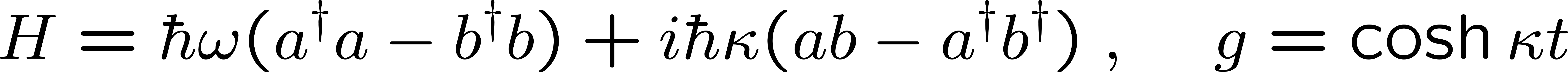 R. J. Glauber, in New Techniques and Ideas in Quantum  Measurement Theory, edited by D. M. Greenberger (NY Acad Sci, 1986), p. 336.
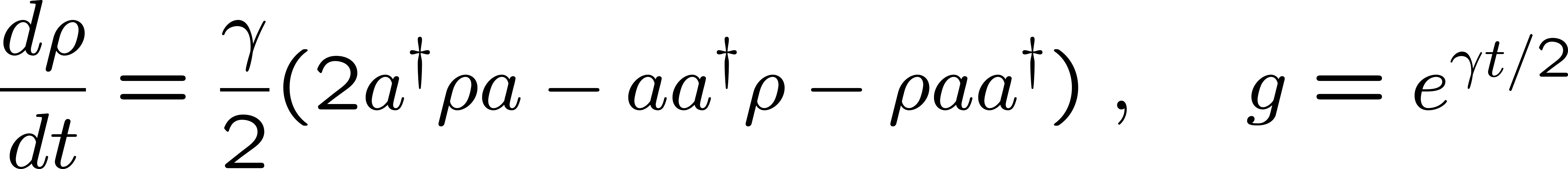 C. W. Gardiner and P. Zoller, Quantum Noise, 3rd Ed. (Springer, 2004).
Back
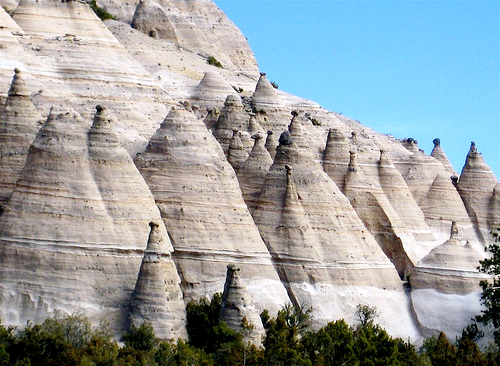 Completely positive maps and physical ancilla states
Tent Rocks
Kasha-Katuwe National Monument
Northern New Mexico
When does the ancilla state have to be physical?
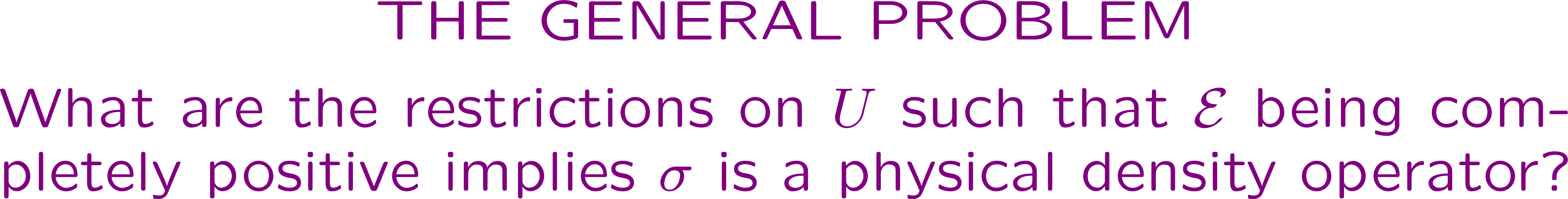 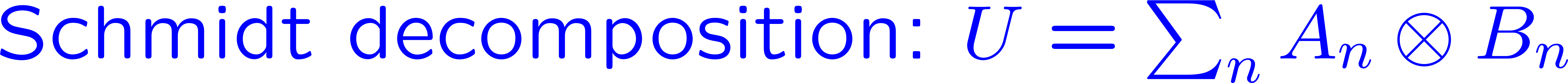 (orthogonal) Schmidt operators
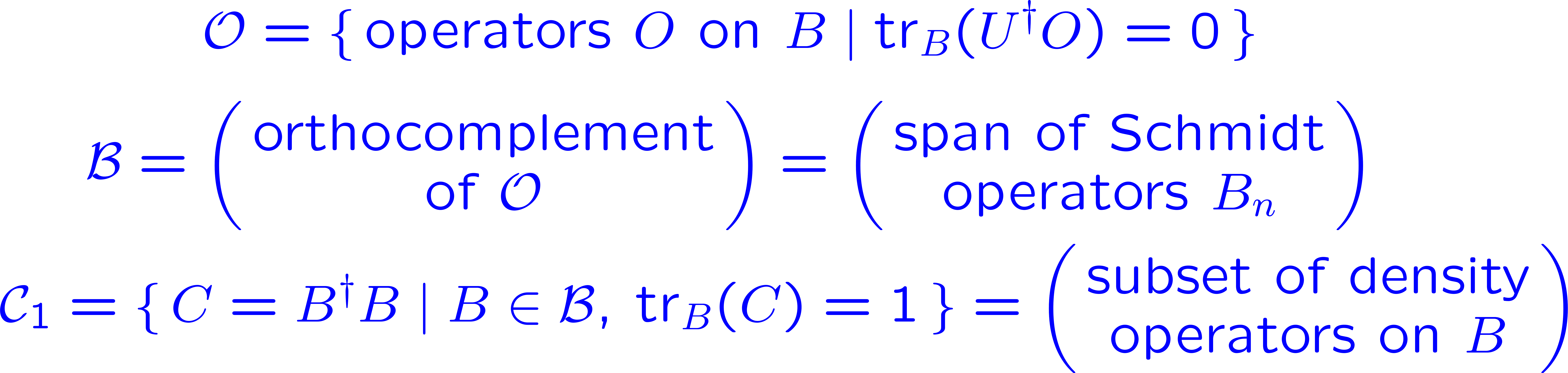 When does the ancilla state have to be physical?
Z. Jiang, M. Piani, and C. M. Caves, Quantum Information Processing 12, 1999 (2013).
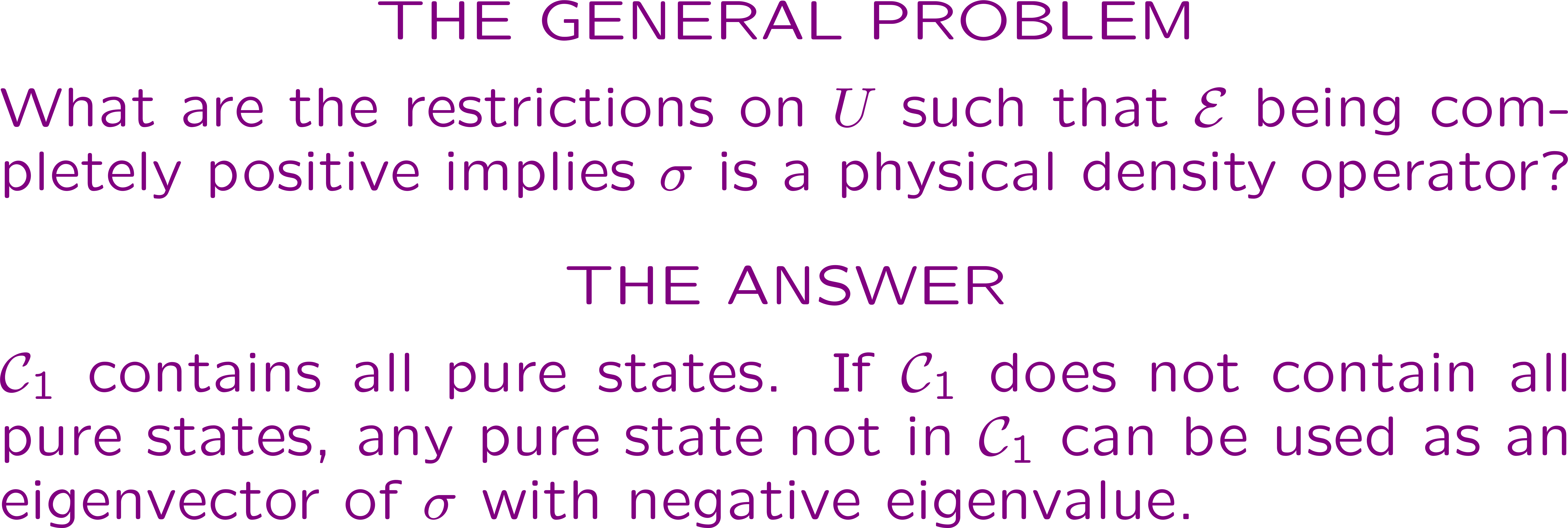 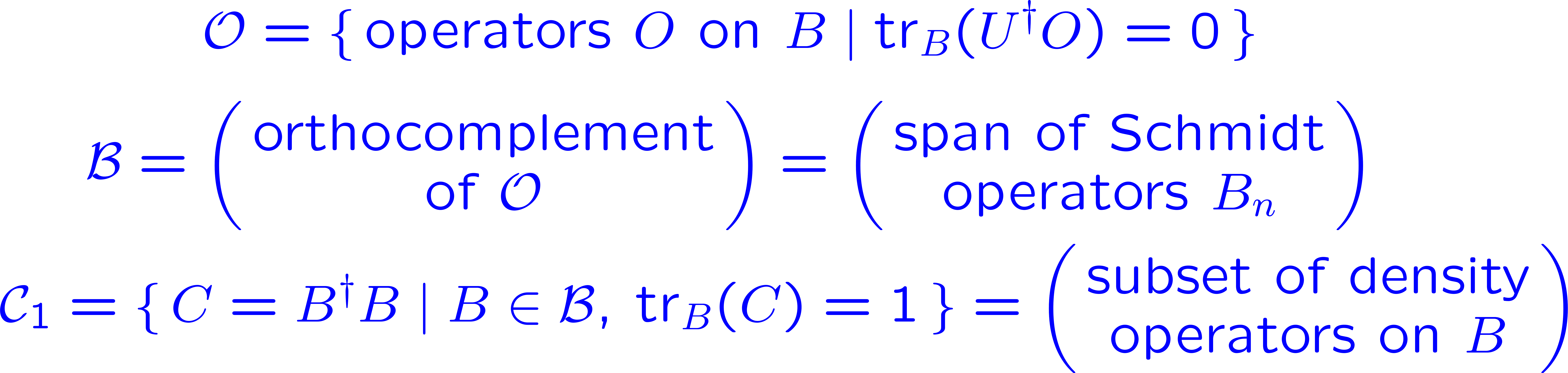 When does the ancilla state have to be physical?
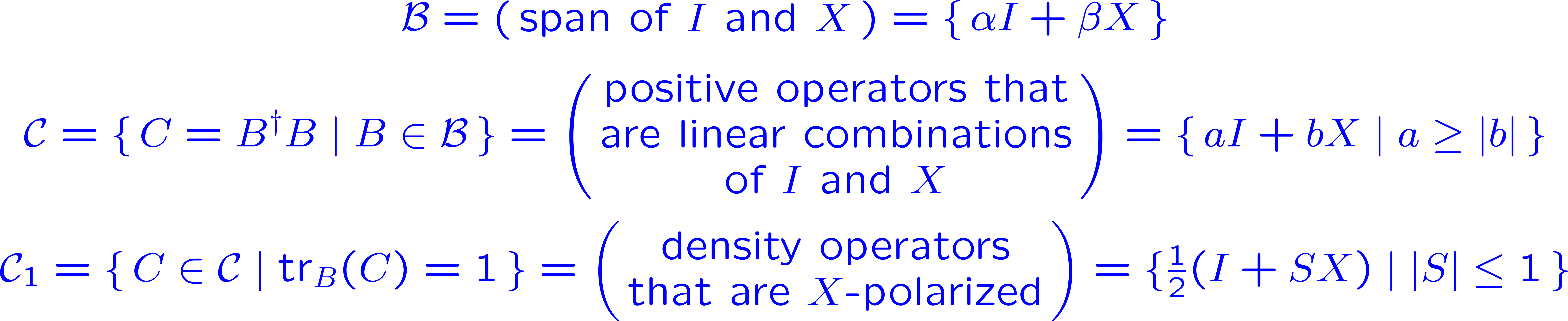 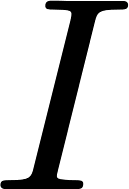 Bloch sphere
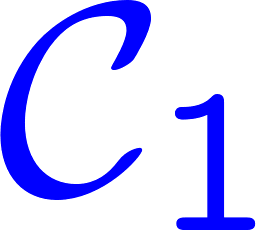 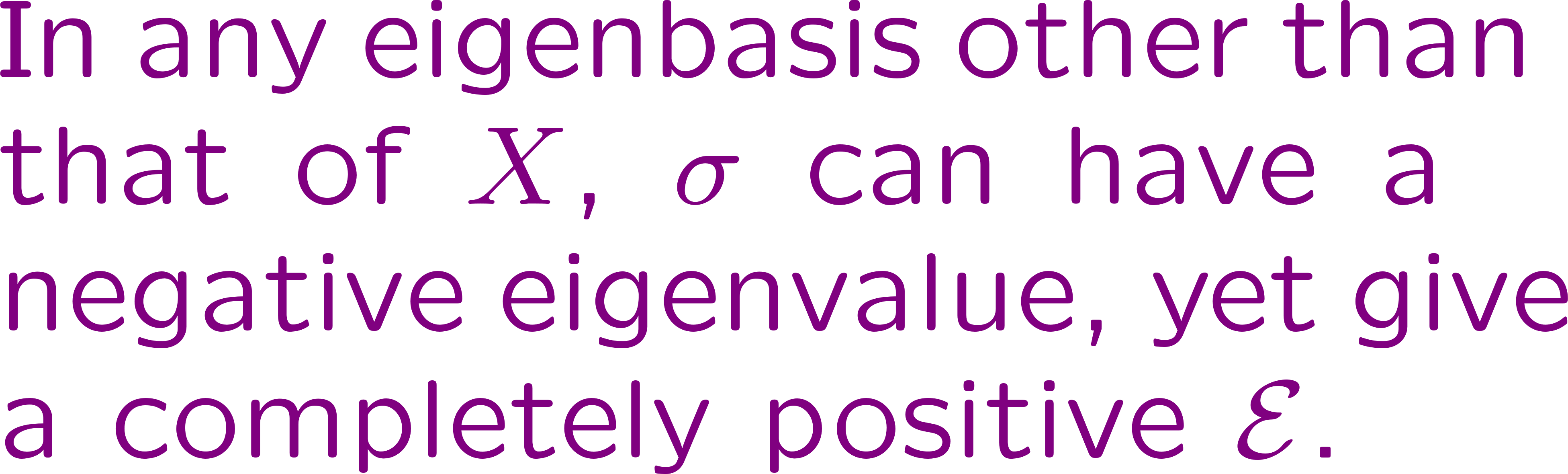 Cone of positive operators
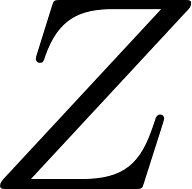 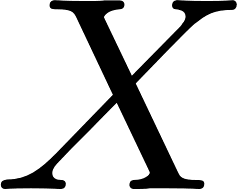 Why does the ancilla state for a linear amplifier have to be physical?
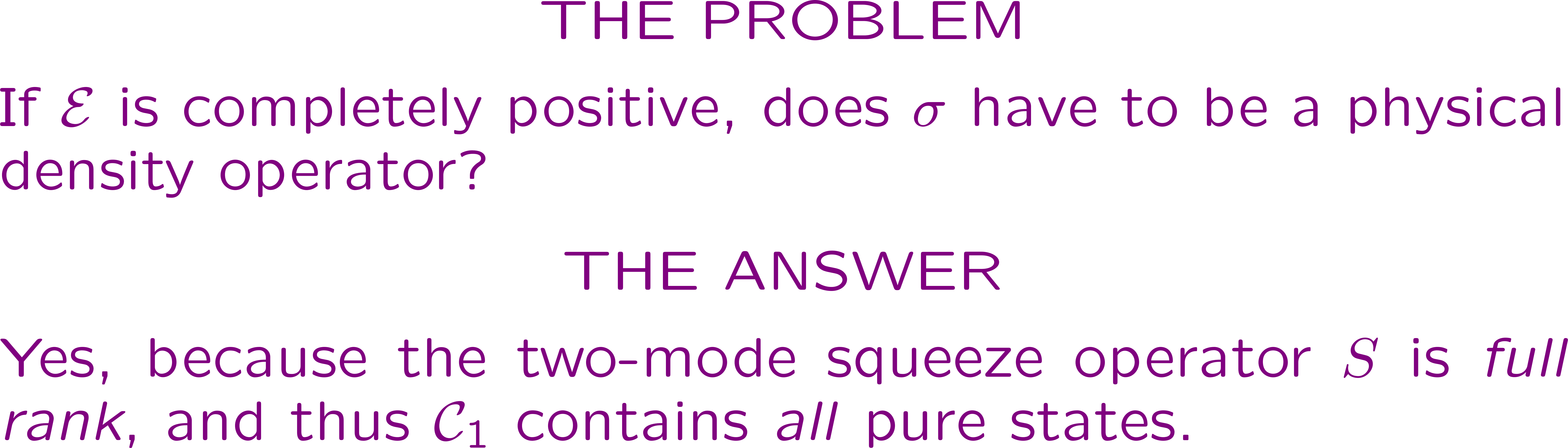 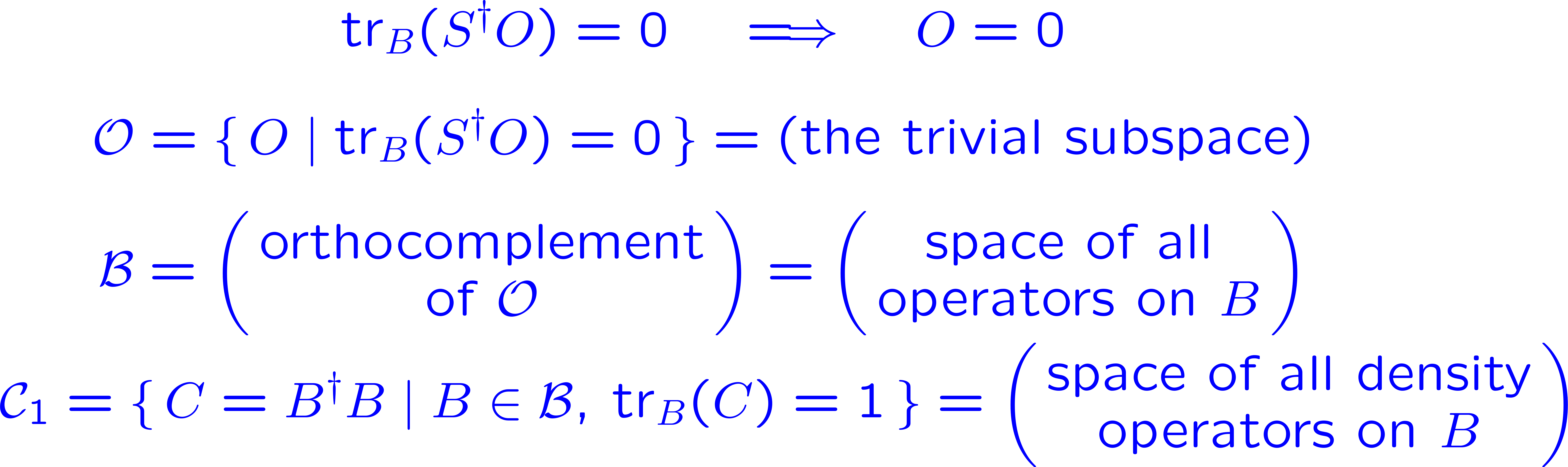 Gratuitous advice
Human “reasoning” problems
Making probabilistic judgments
Reducing problems to dichotomies
Confusing correlation with causation
Assuming the converse
Goal displacement
Among these tribal idols of human nature itself, we must prominently include both our legendary difficulty in acknowledging, or even conceiving, the concept of probability, and also the motivating theme of this article: our lamentable tendency to taxonomize complex situations as dichotomies of conflicting opposites.
S. J. Gould, Science 287, 253 (2000).
Inadequate risk assessment.  Overweighting of anecdotal evidence.  Letting ideology, religion, or prejudice trump evidence.
In human affairs, there are no hard boundaries—all arguments have a slippery slope—and essentially all problems are more than a bit and generally multi-parameter.
Gratuitous advice
Human “reasoning” problems
Making probabilistic judgments
Reducing problems to dichotomies
Confusing correlation with causation
Assuming the converse
Almost all discussion in the public sphere founders on some combination of 1 to 4.
As scientists, we can and should do better!
Gratuitous advice
Human “reasoning” problem
5.  Goal displacement
Campbell’s Law
The more any quantitative social indicator is used for social decision-making, the more subject it will be to corruption pressures and the more apt it will be to distort and corrupt the social processes it is intended to monitor.
	D. T. Campbell, Journal of MultiDisciplinary Evaluation 7(15), 3 (2011); originally published as Paper #8, Occasional Paper Series, 
Public Policy Center, Dartmouth College, December 1976.

Gaming and goal displacement are inevitable with any single indicator.  For scientists, the result is high-impact-factor syndrome, the judging of people in terms of number of publications in high-impact-factor journals.
Gratuitous advice
Human “reasoning” problems
Making probabilistic judgments
Reducing problems to dichotomies
Confusing correlations with causation
Implying or assuming the converse
Special advice to physicists
(from John Wheeler)
Guess, by any method, the answer to a problem before you start.
Make mistakes as fast as possible.